Moleculaire stoffen mengen
Bij het oplossen van jood en  hexaan
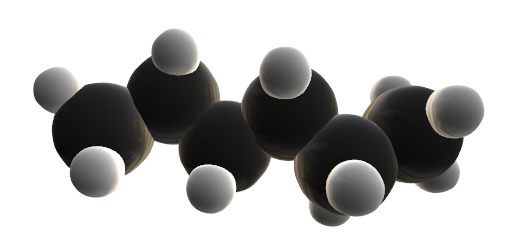 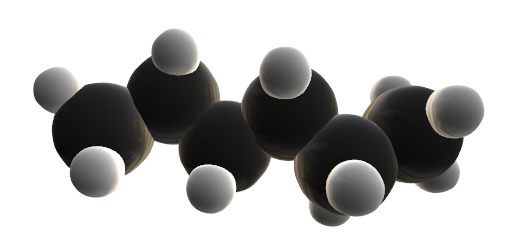 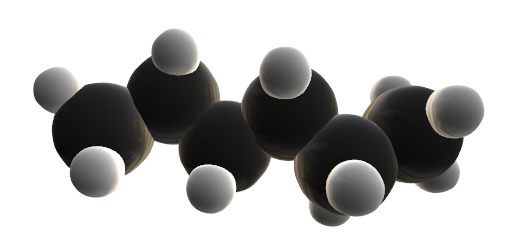 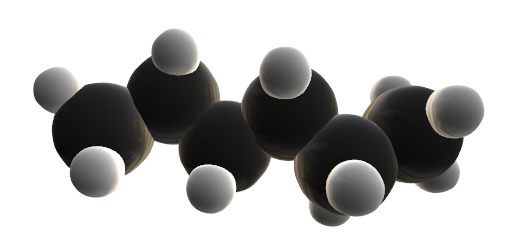 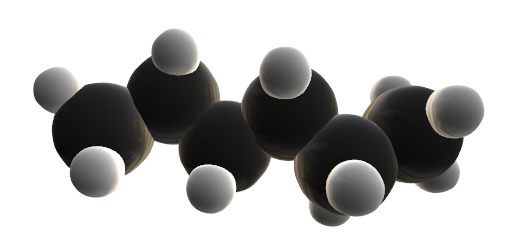 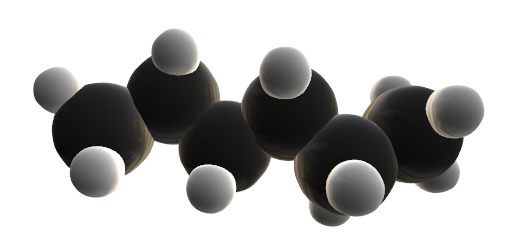 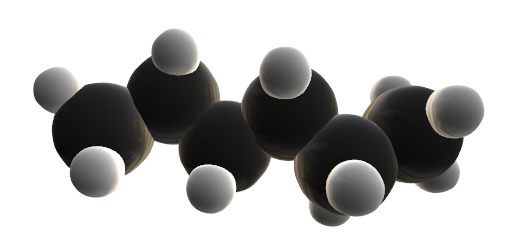 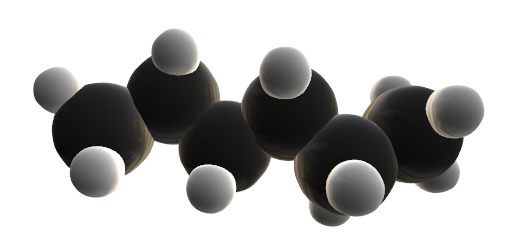 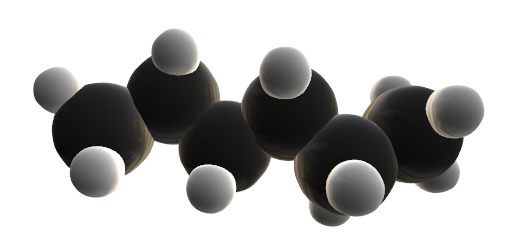 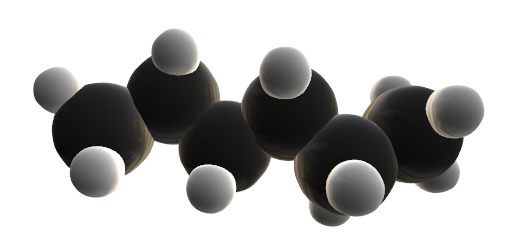 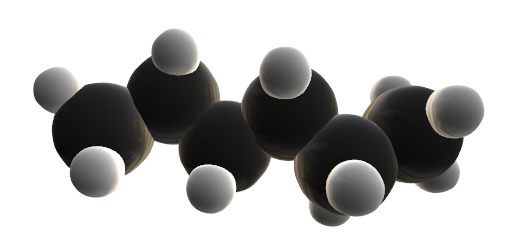 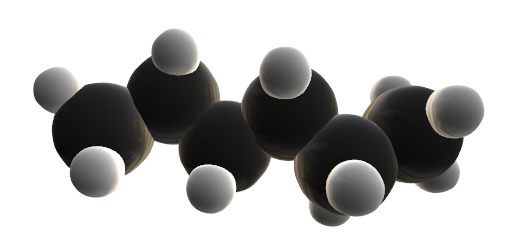 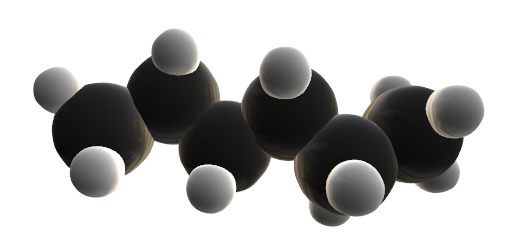 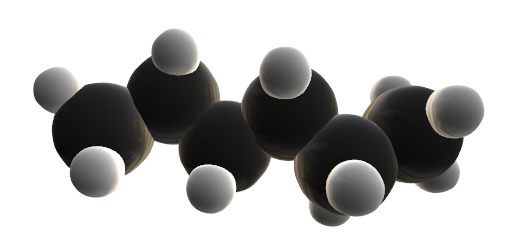 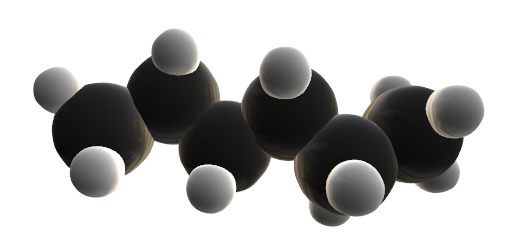 Bij het oplossen van jood en hexaan worden gemengd
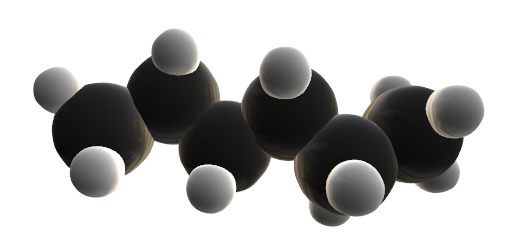 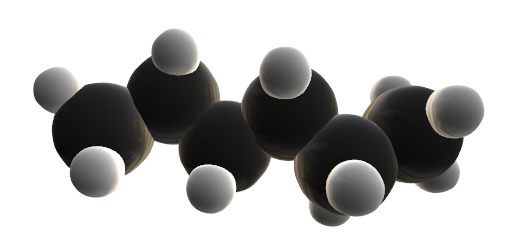 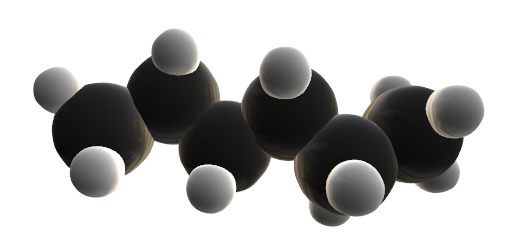 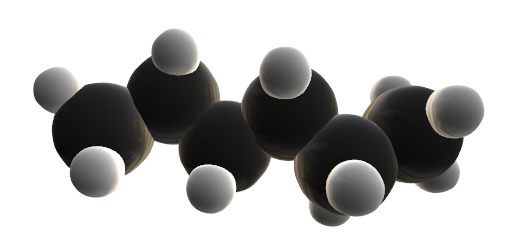 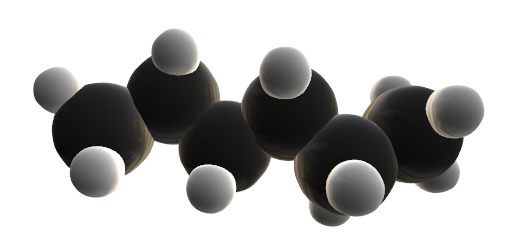 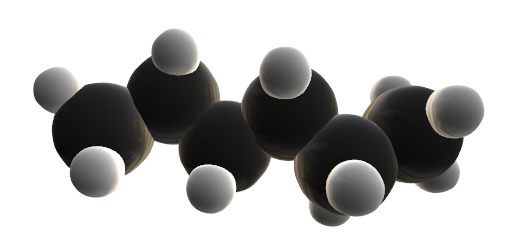 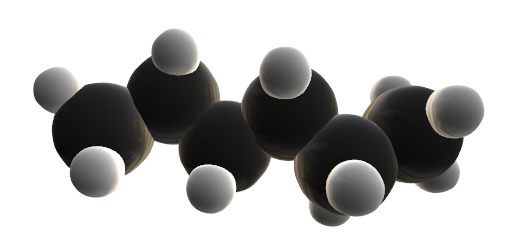 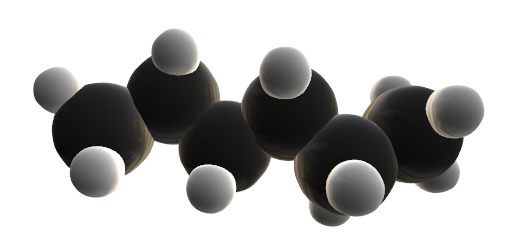 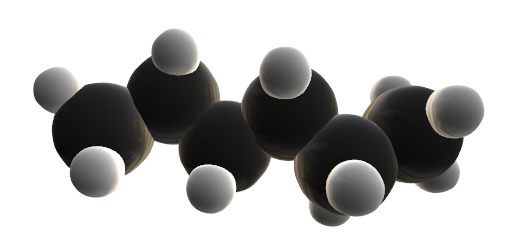 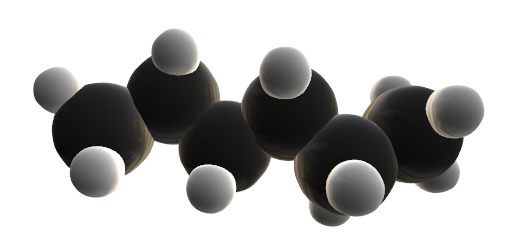 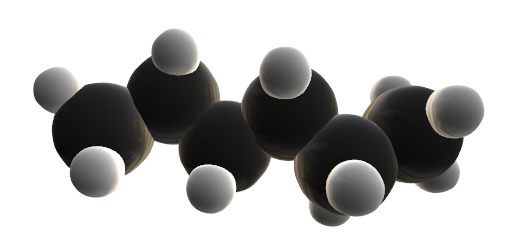 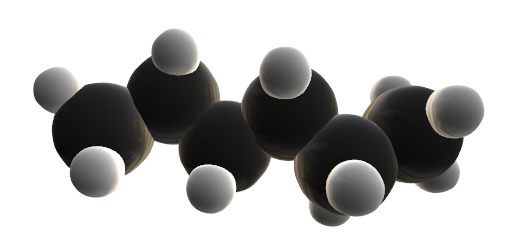 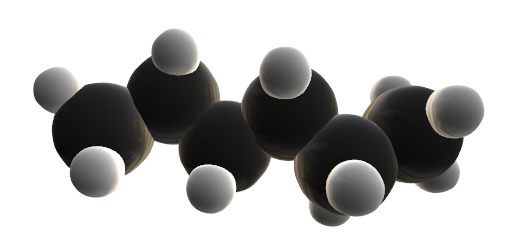 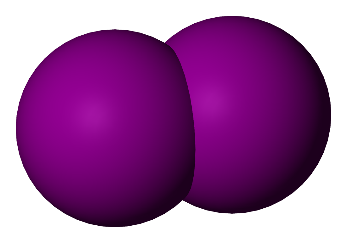 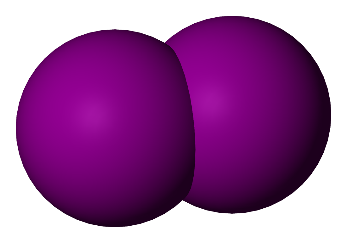 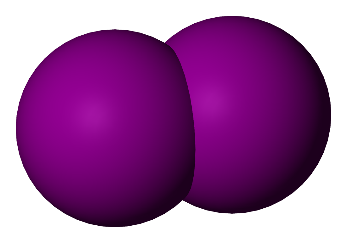 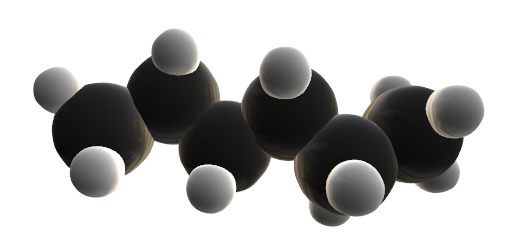 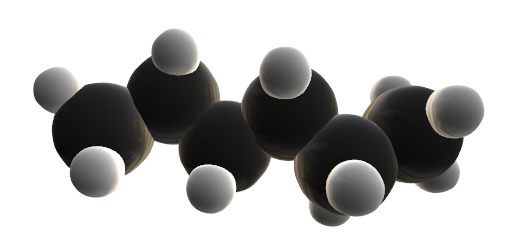 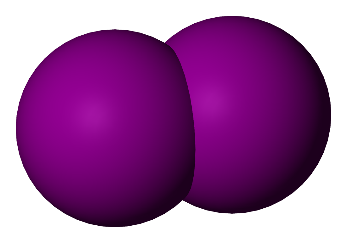 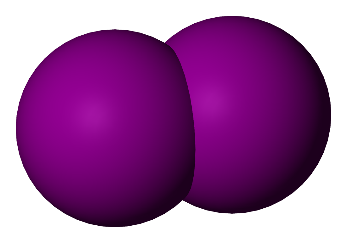 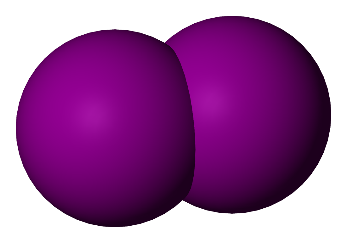 Bij het oplossen van jood           in hexaan
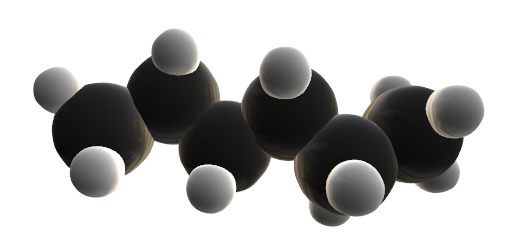 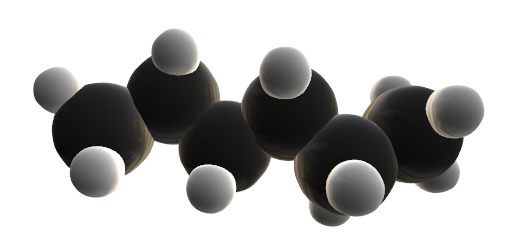 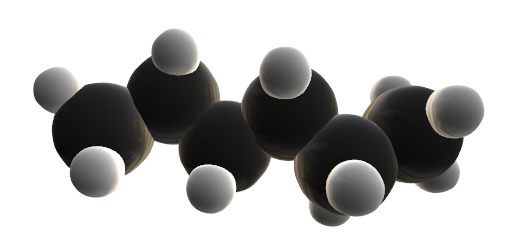 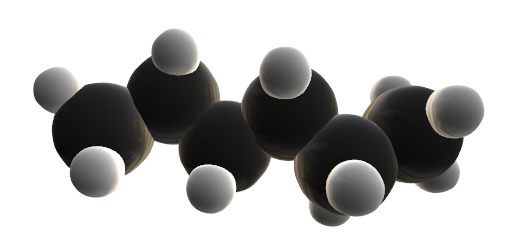 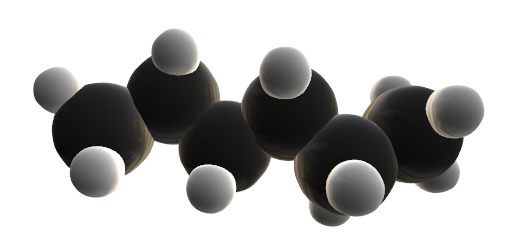 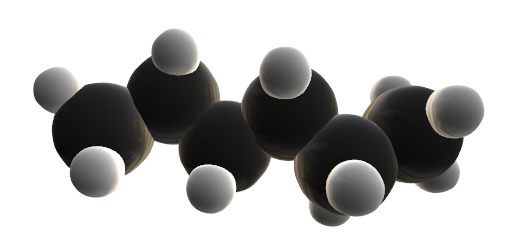 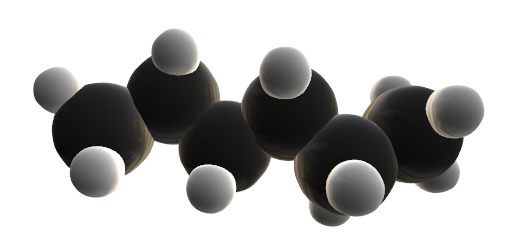 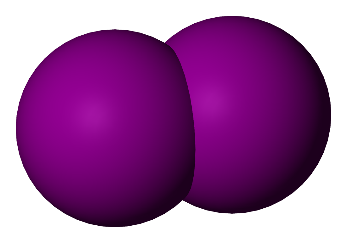 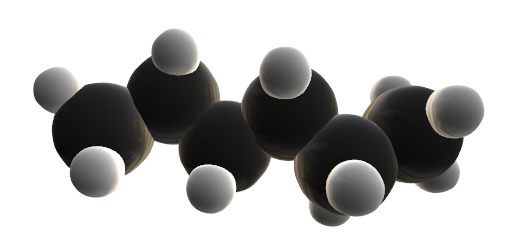 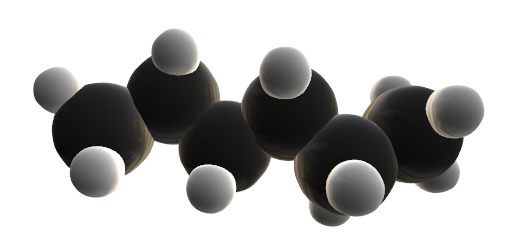 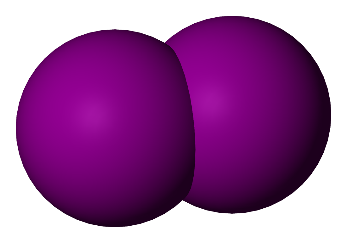 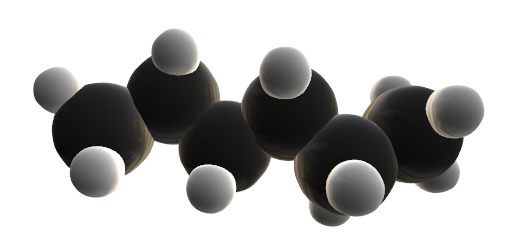 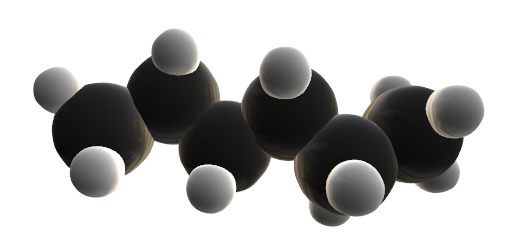 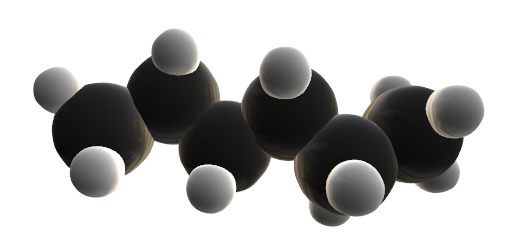 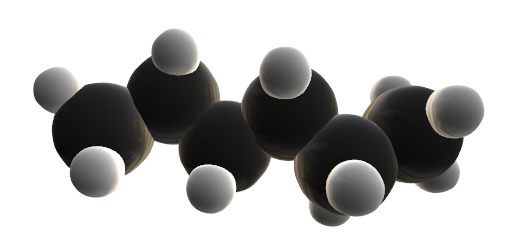 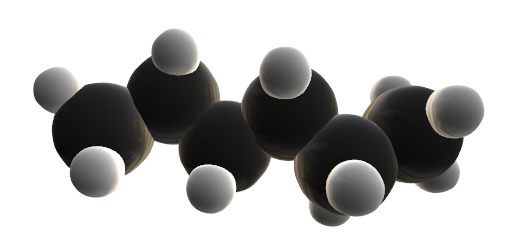 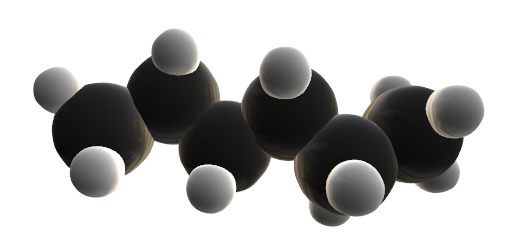 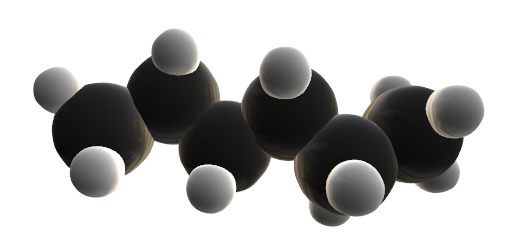 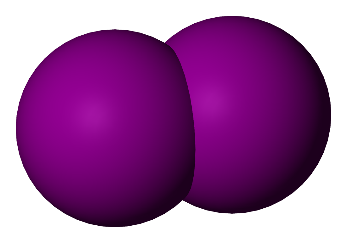 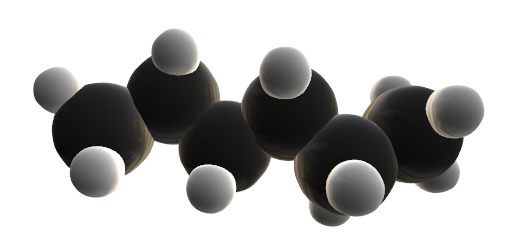 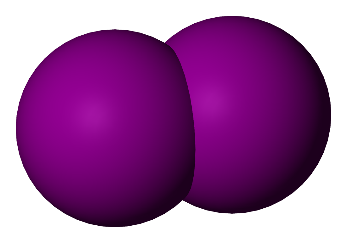 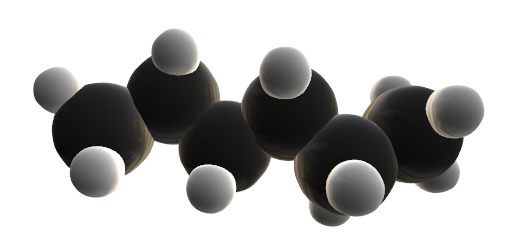 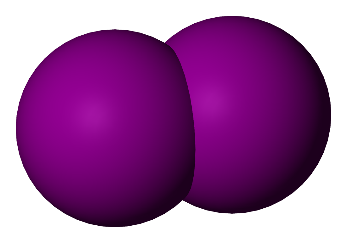 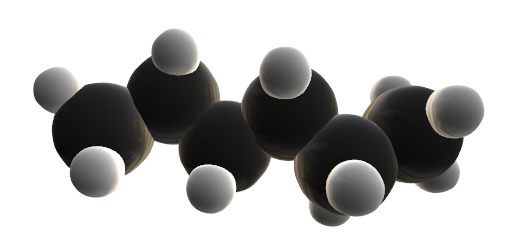 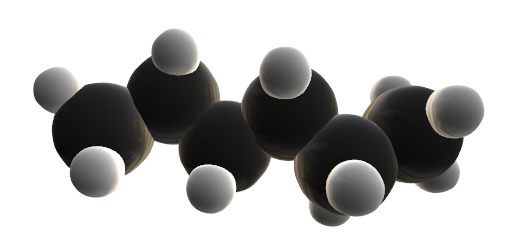 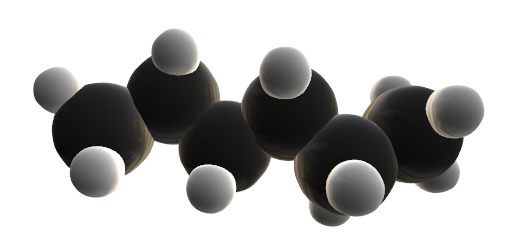 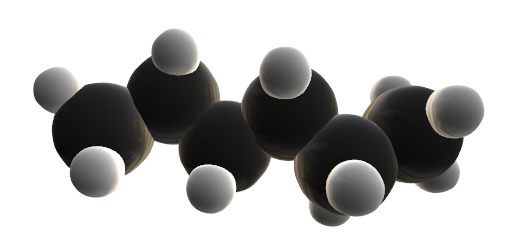 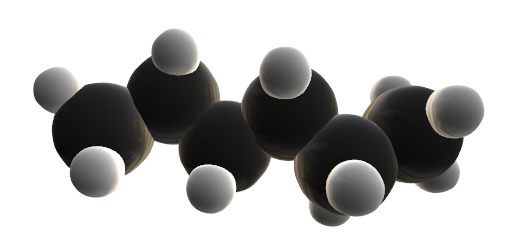 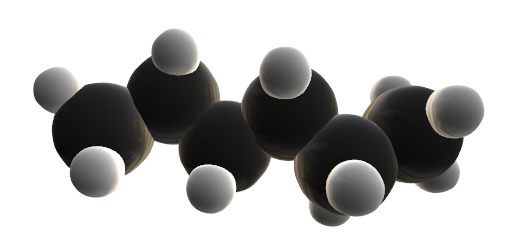 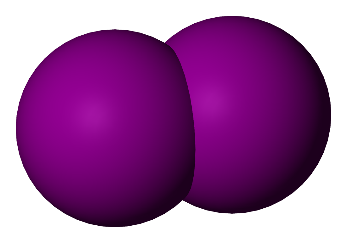 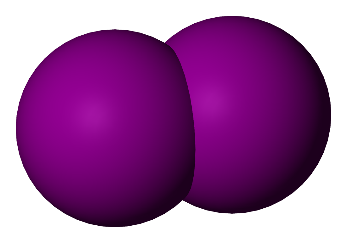 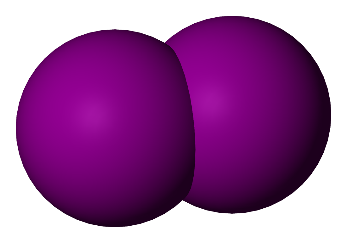 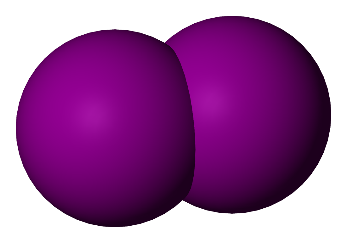 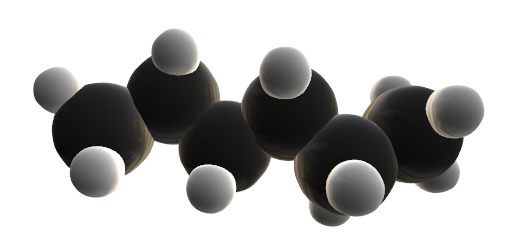 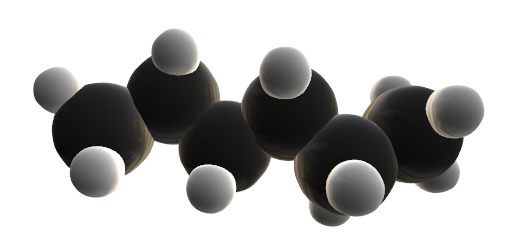 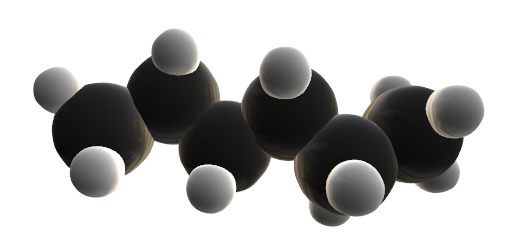 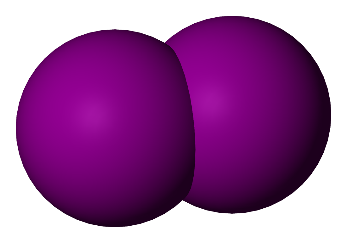 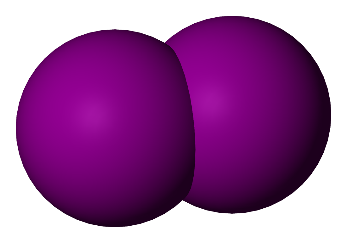 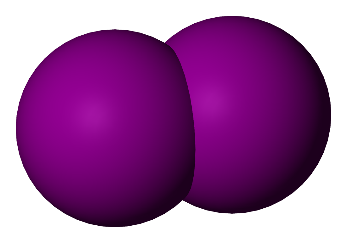 Bij he         oplossing van jood            in hexaan
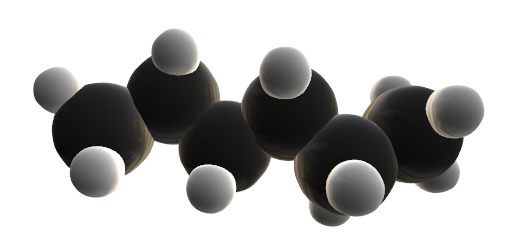 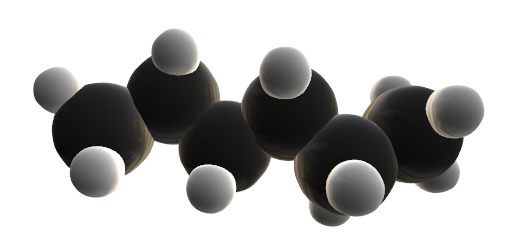 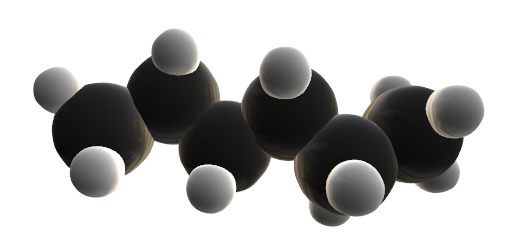 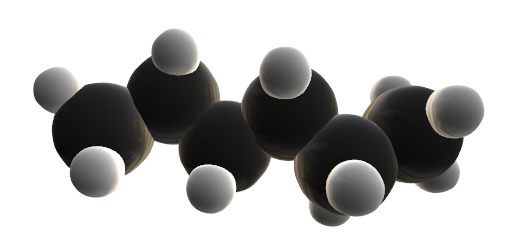 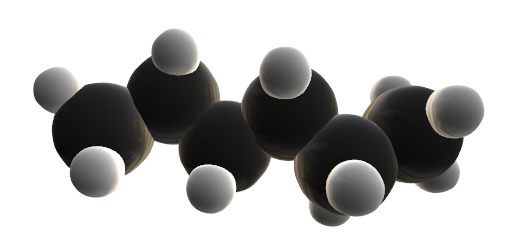 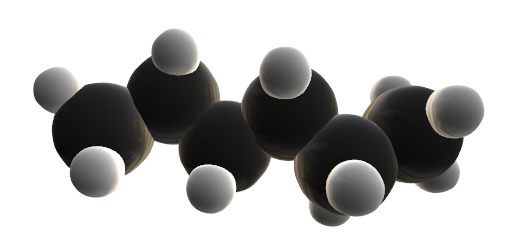 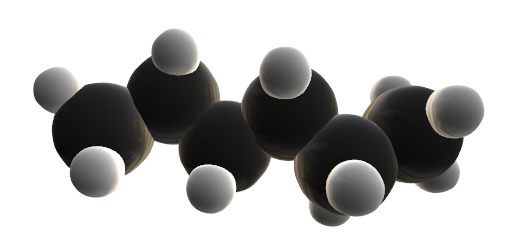 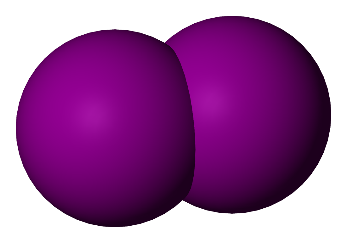 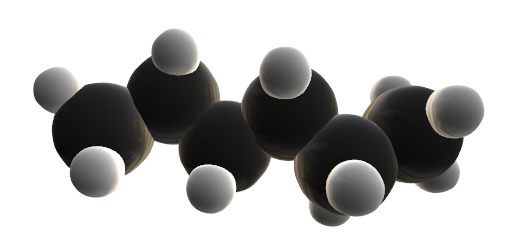 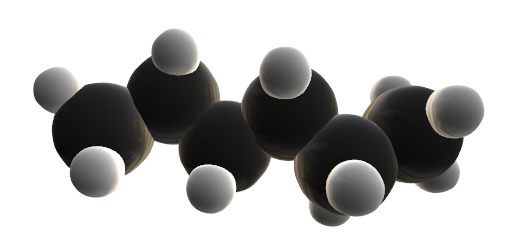 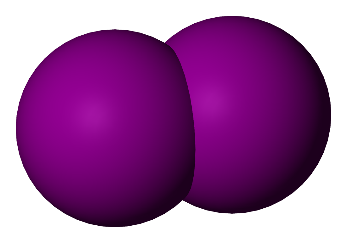 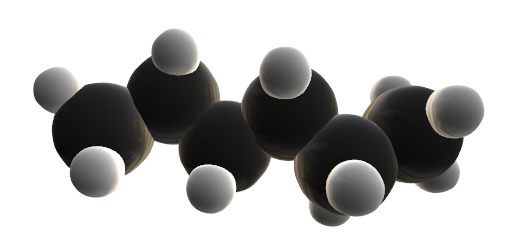 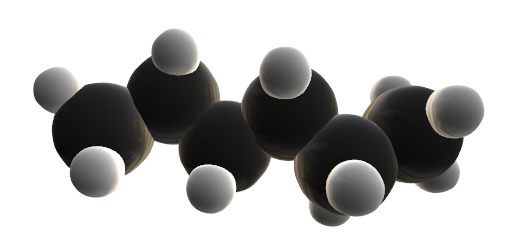 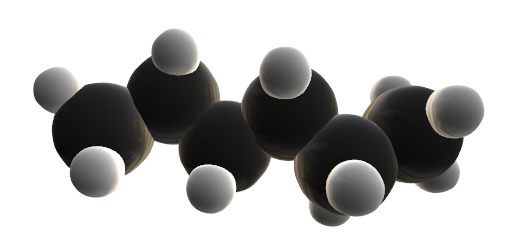 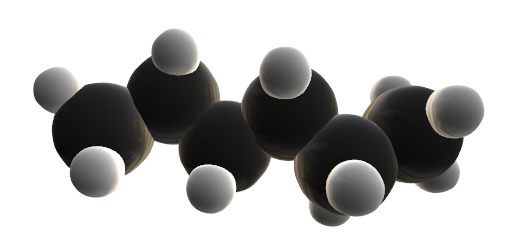 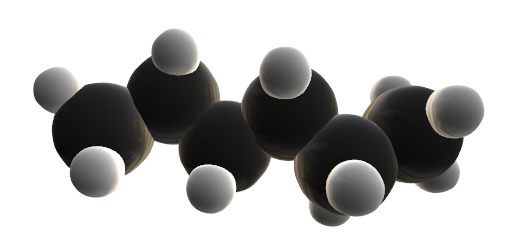 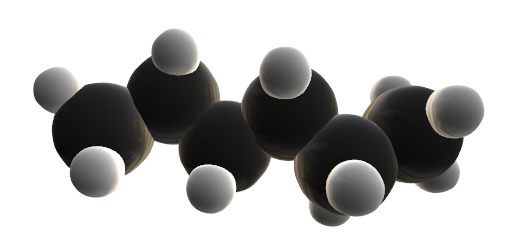 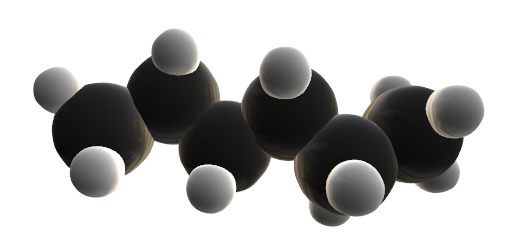 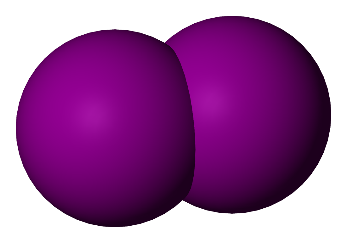 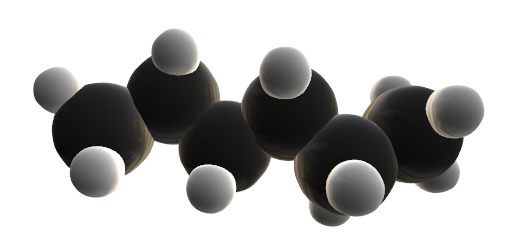 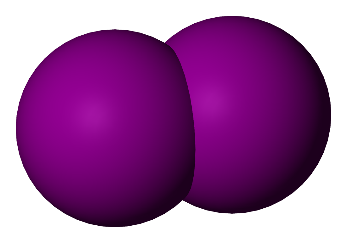 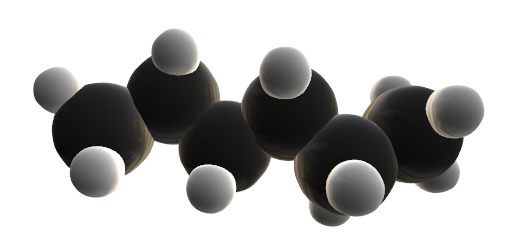 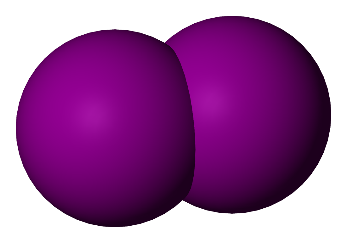 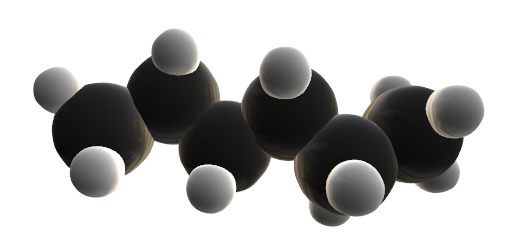 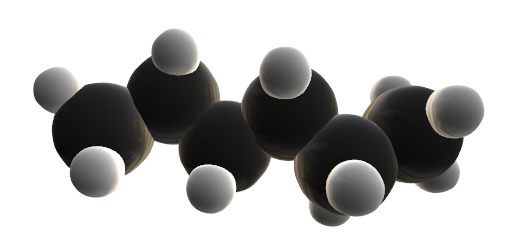 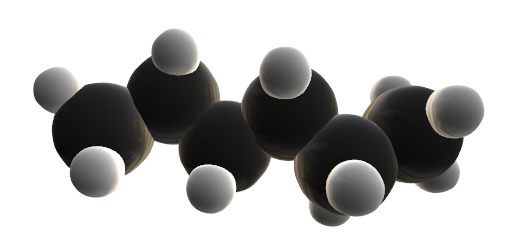 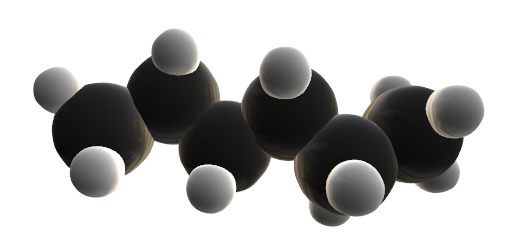 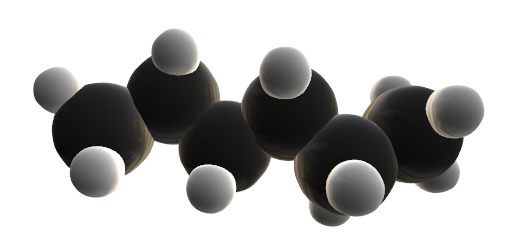 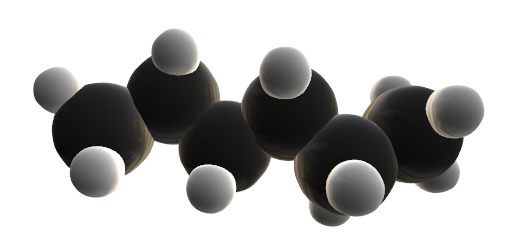 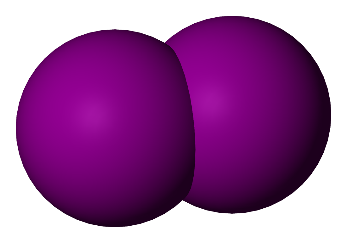 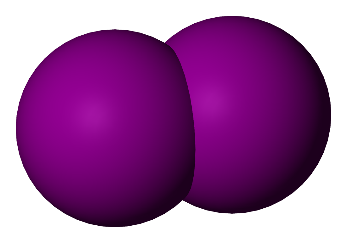 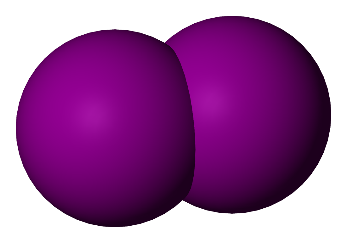 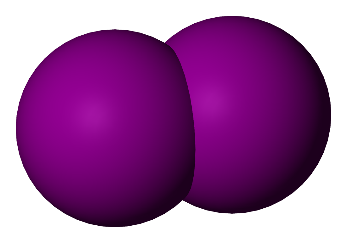 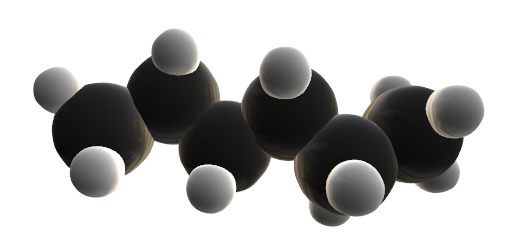 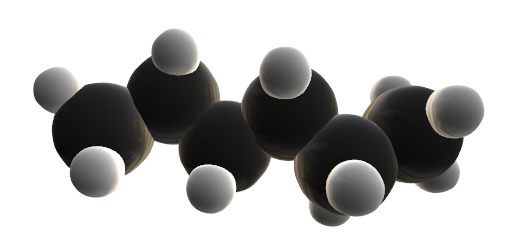 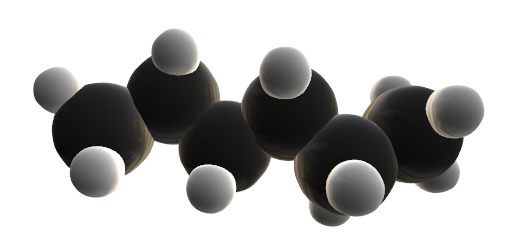 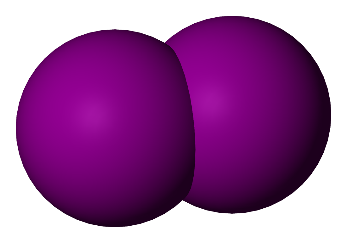 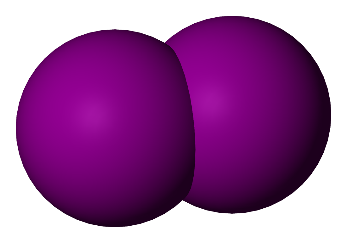 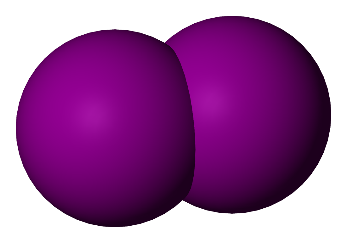 Bij het oplossen van jood en hexaan zijn beide apolaire zwakke
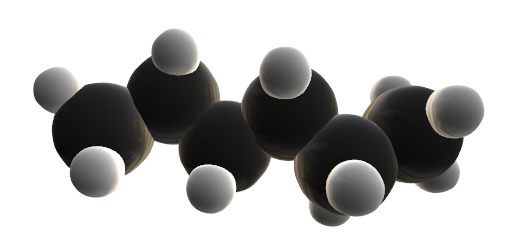 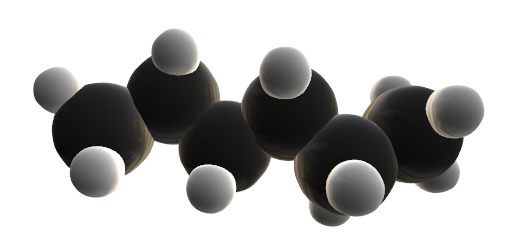 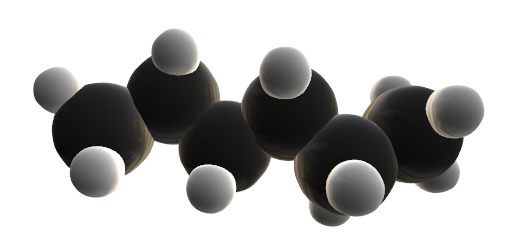 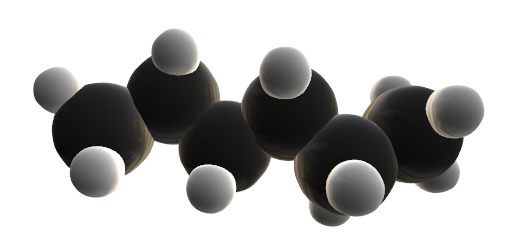 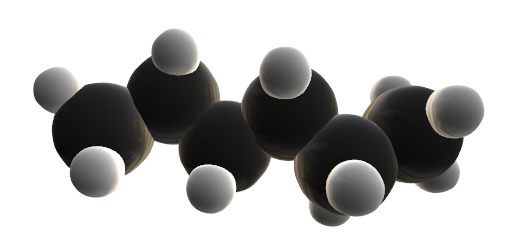 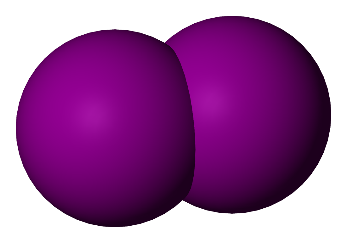 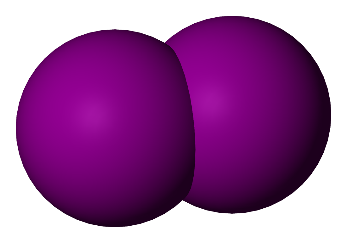 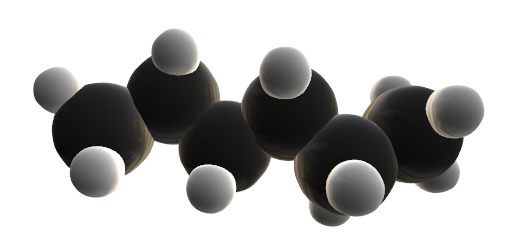 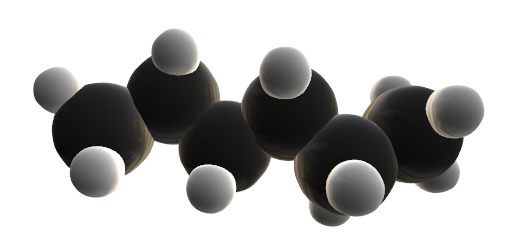 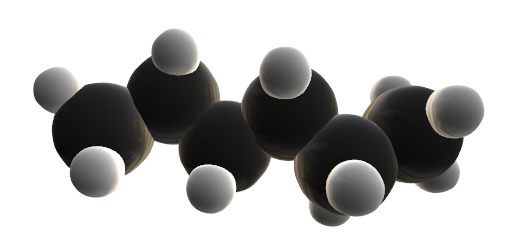 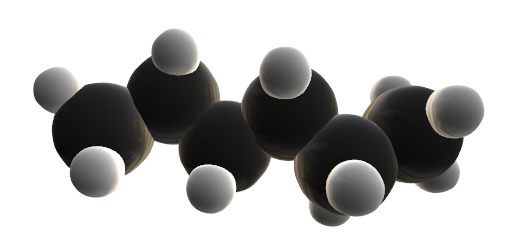 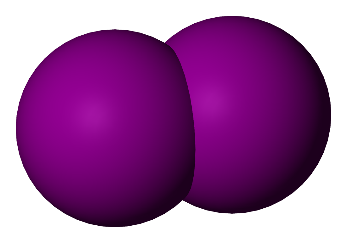 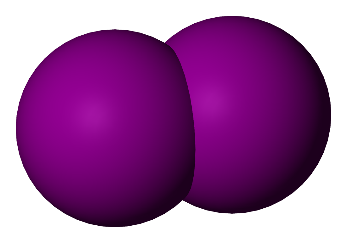 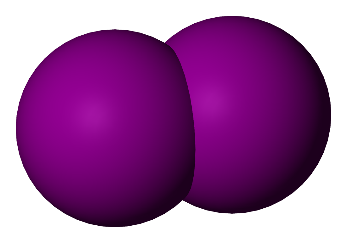 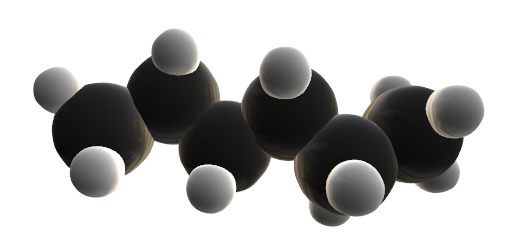 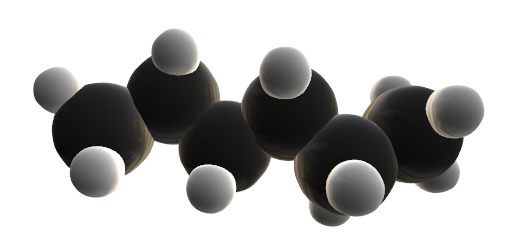 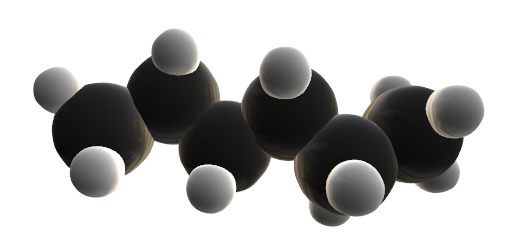 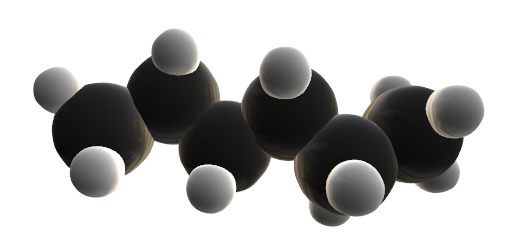 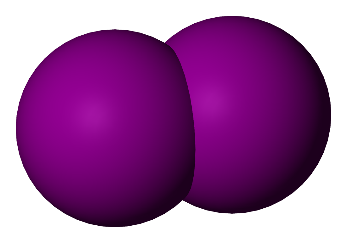 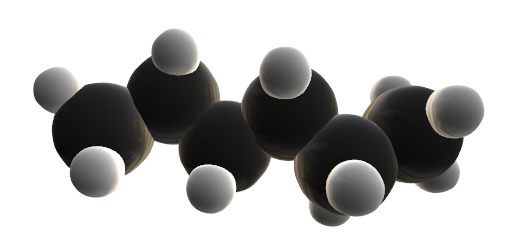 Bij het oplossen van jood            in hexaan worden de zwakke vanderwaalsbindingen verbroken en weer nieuwe gevormd.
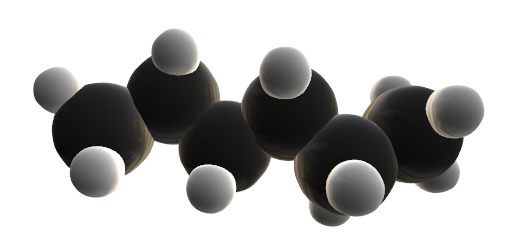 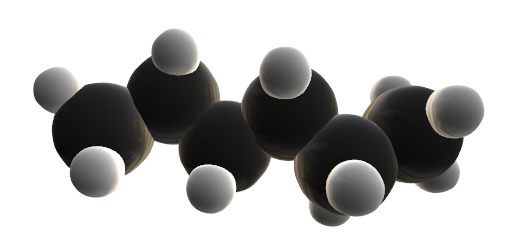 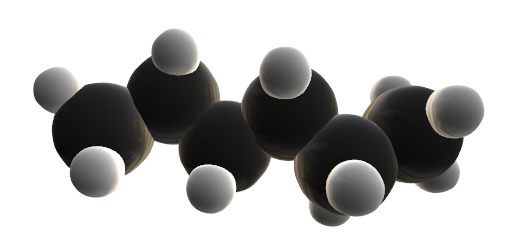 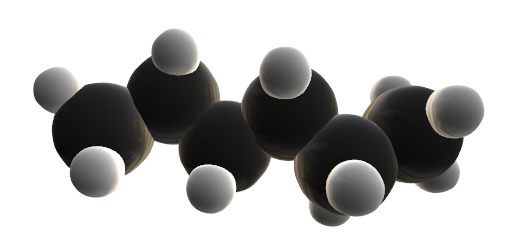 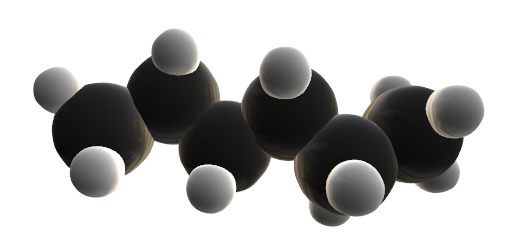 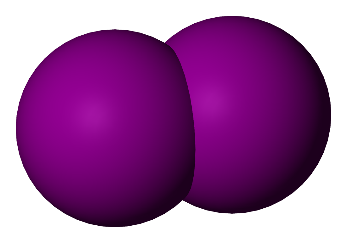 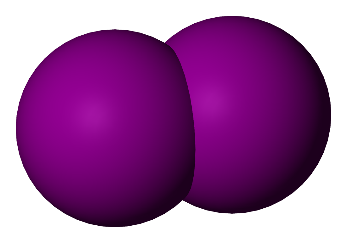 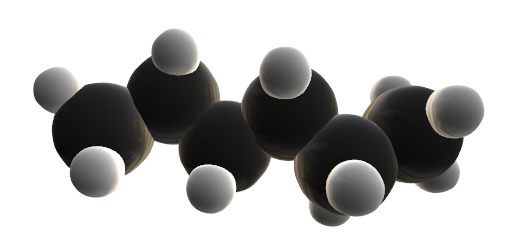 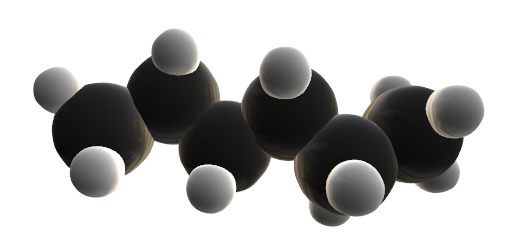 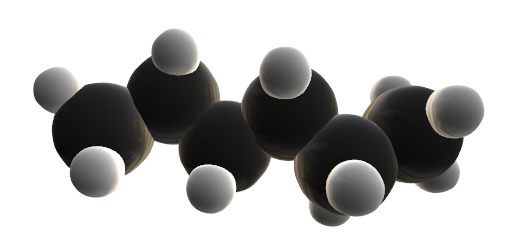 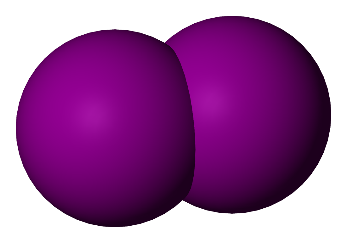 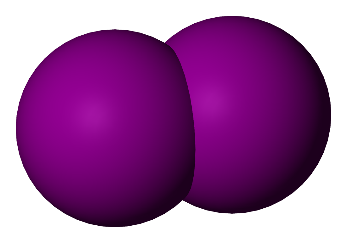 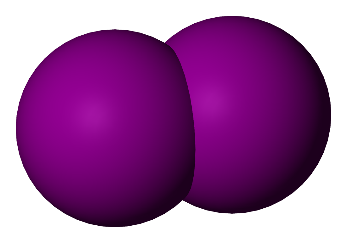 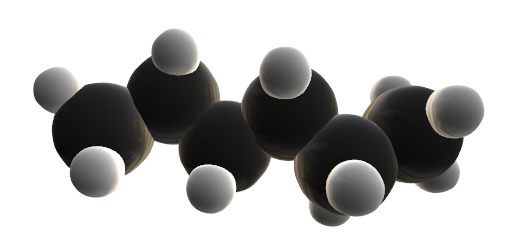 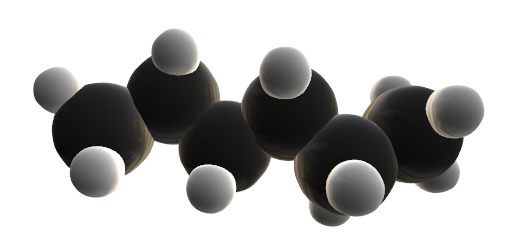 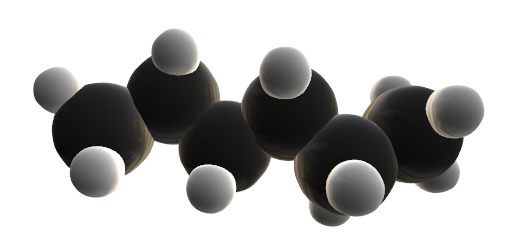 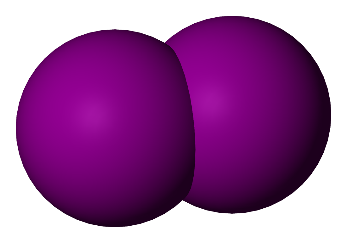 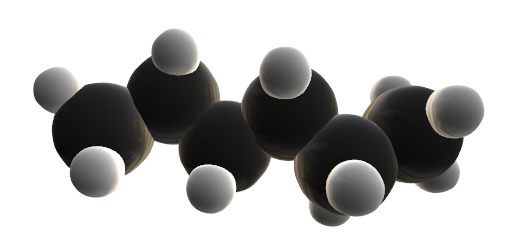 Bij het oplossen         jood            en water
water
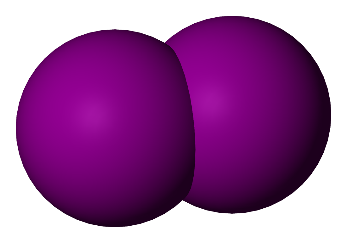 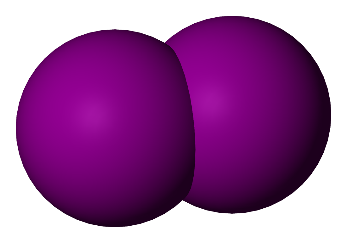 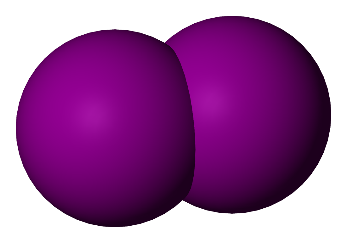 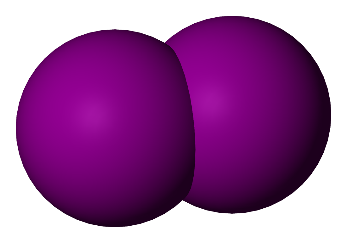 jood            en
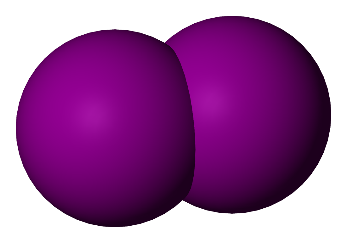 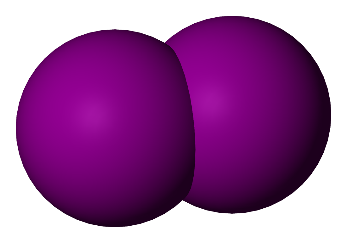 Het apolaire jood lost niet op in water.
Het apolaire jood lost niet op in water.

De binding tussen de watermoleculen is daarvoor te sterk.
Het apolaire jood lost niet op in water.

De binding tussen de watermoleculen is daarvoor te sterk.

Jood kan geen waterstofbruggen vormen met water.
Het apolaire pentaan wordt gemengd met water.
Het apolaire pentaan wordt gemengd met water.
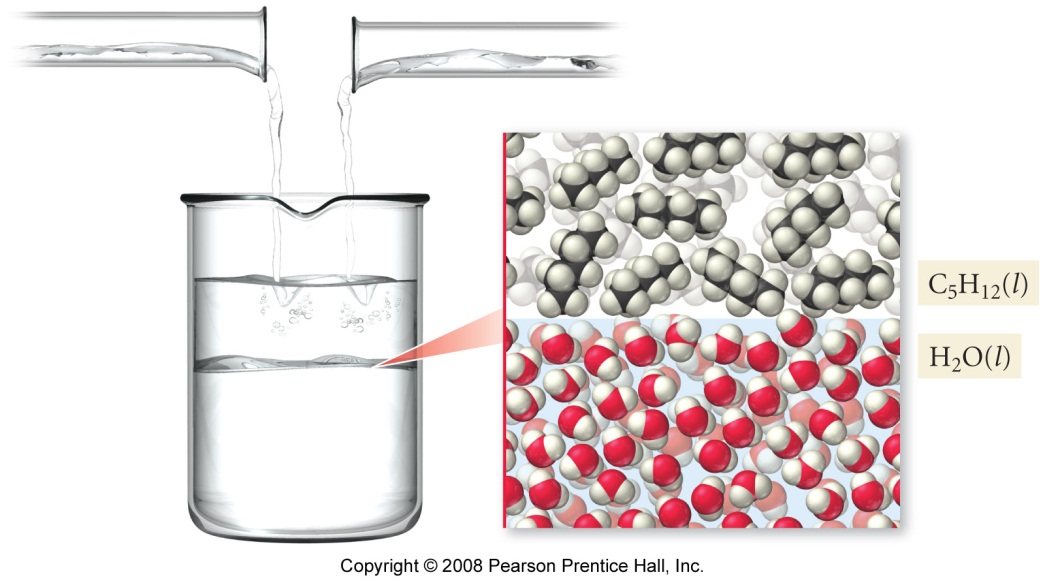 Het apolaire pentaan wordt gemengd met water.
Er ontstaat een tweelagensysteem.
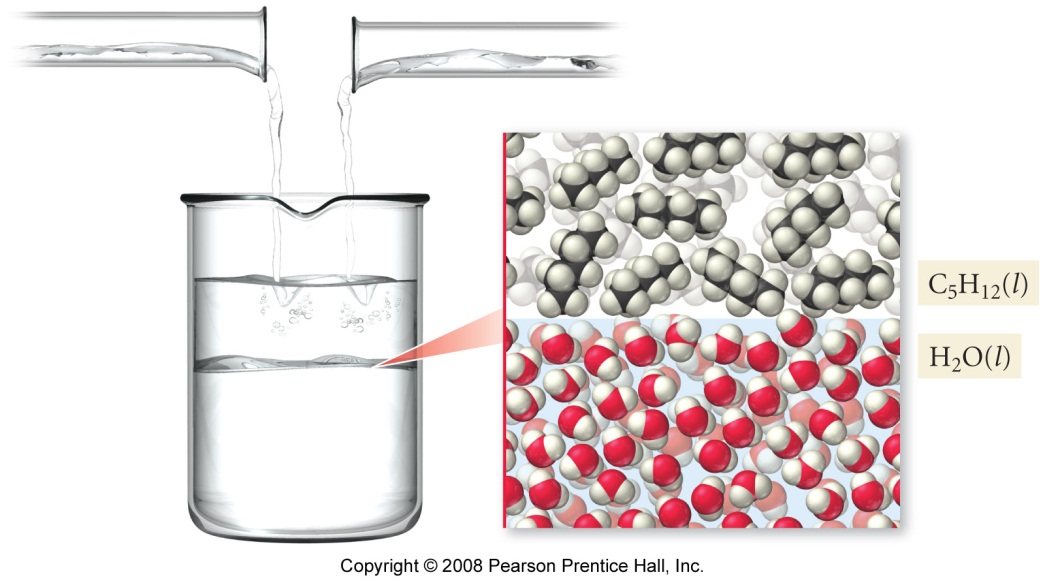 Het apolaire pentaan wordt gemengd met water.
Er ontstaat een tweelagensysteem.
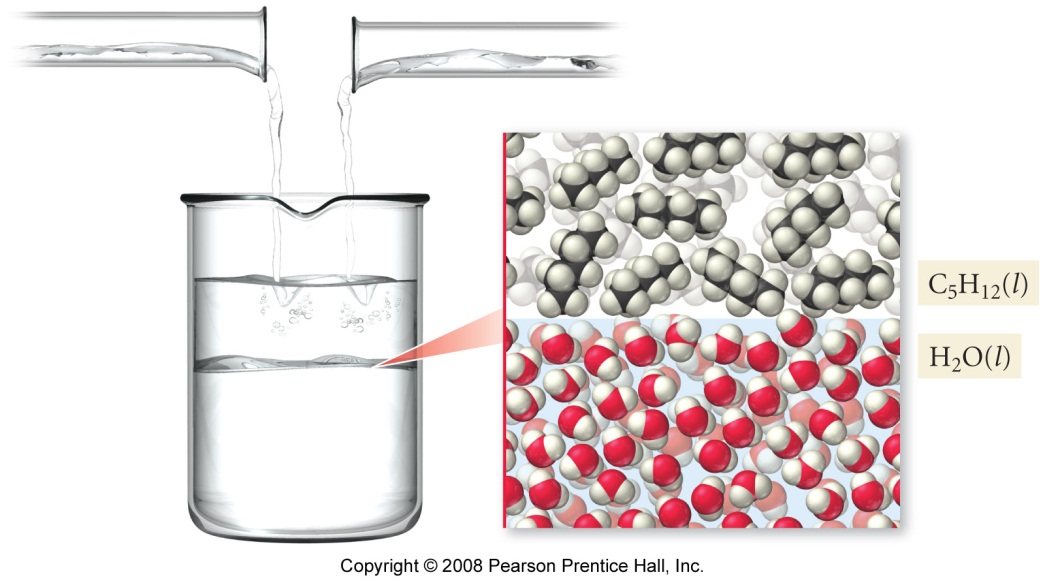 Het apolaire stoffen lossen niet op in water.
A
Het apolaire stoffen lossen niet op in water.
       Deze stoffen noemt men hydrofoob.
A
Het apolaire stoffen lossen niet op in water.
       Deze stoffen noemt men hydrofoob. 

       Stoffen die zelf waterstofbruggen kunnen vormen
       lossen meestal goed op in water.
A
Het apolaire stoffen lossen niet op in water.
       Deze stoffen noemt men hydrofoob. 

       Stoffen die zelf waterstofbruggen kunnen vormen
       lossen meestal goed op in water.
       Deze stoffen noemt men hydrofiel.
A
Het apolaire stoffen lossen niet op in water.
       Deze stoffen noemt men hydrofoob. 

       Stoffen die zelf waterstofbruggen kunnen vormen
       lossen meestal goed op in water.
       Deze stoffen noemt men hydrofiel.
A
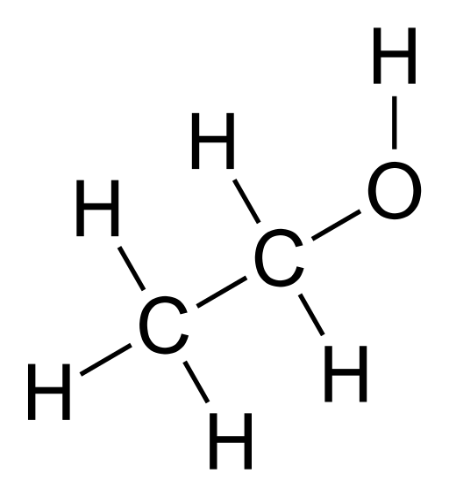 Zoals ethanol: CH3CH2OH
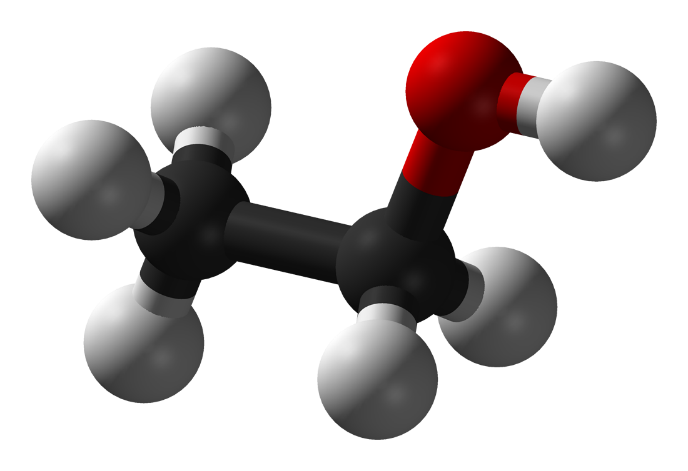 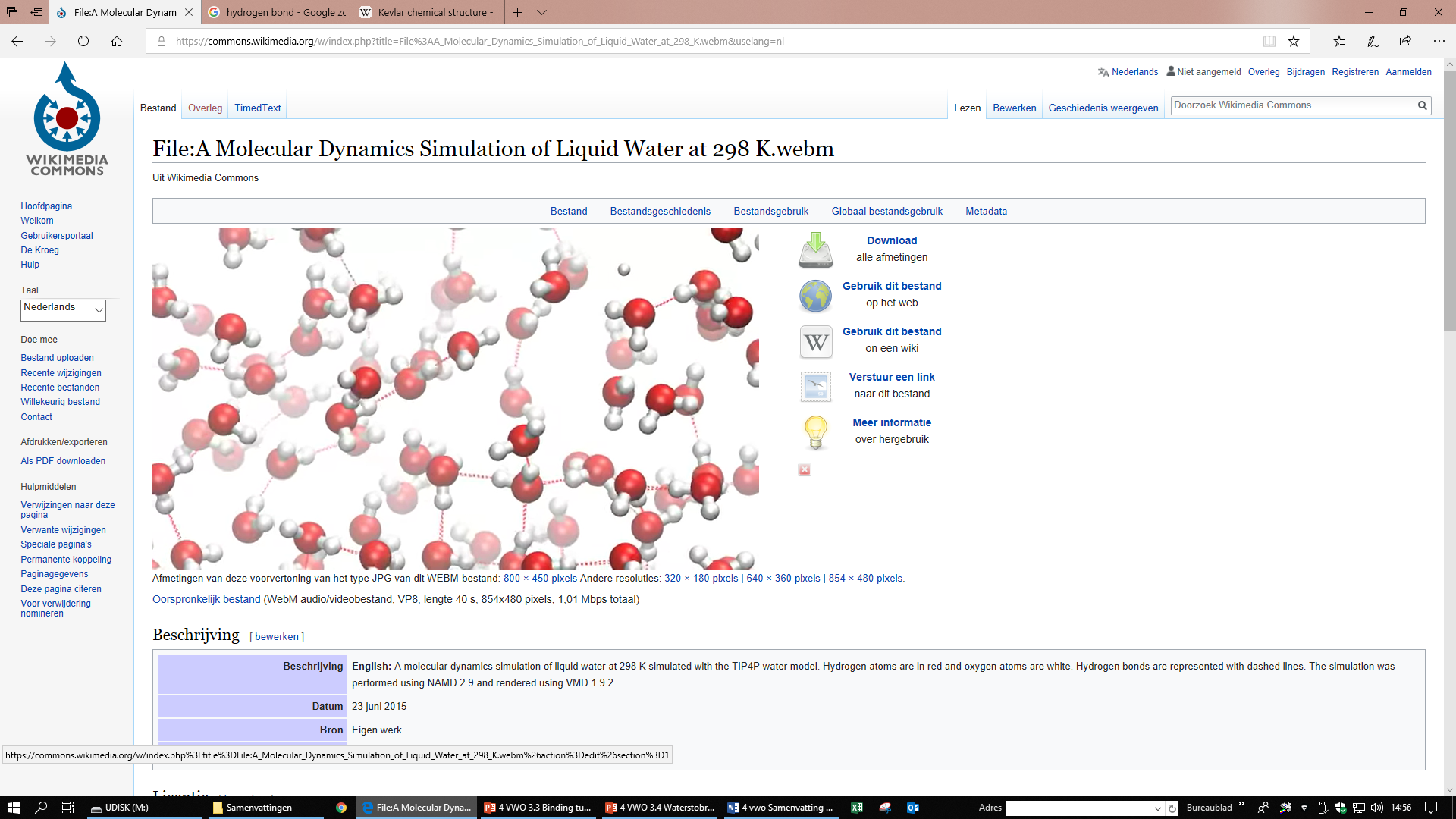 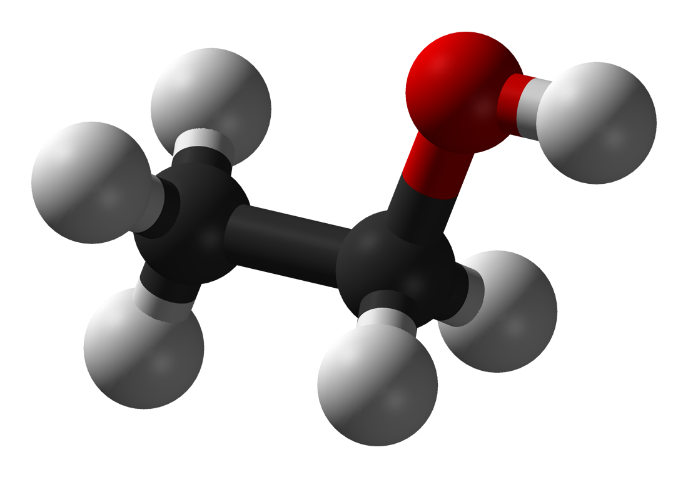 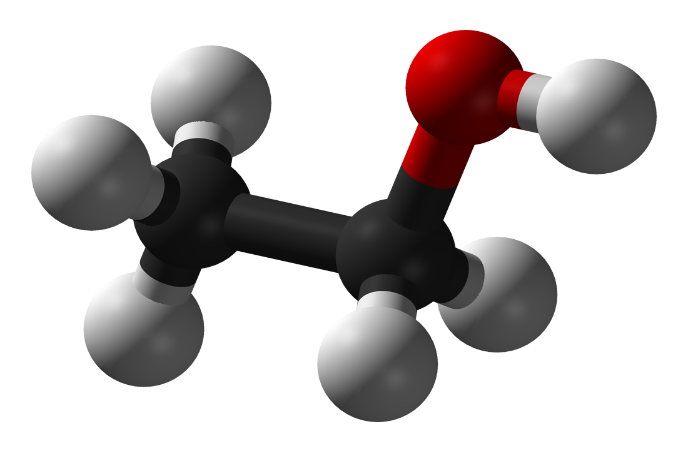 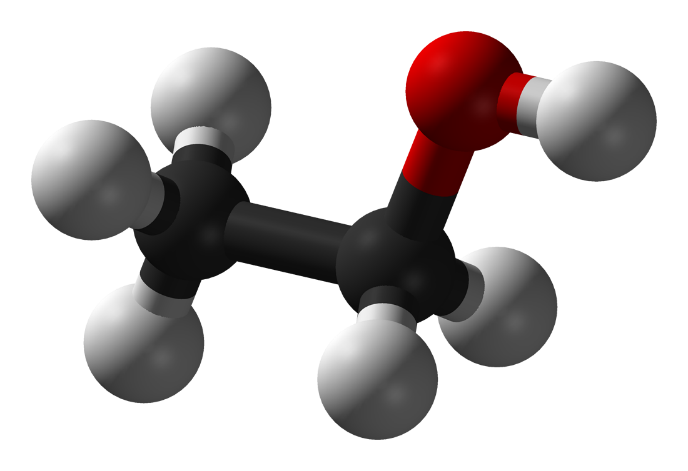 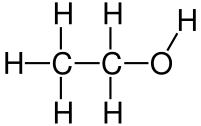 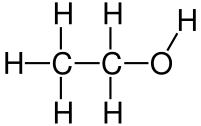 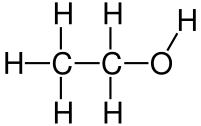 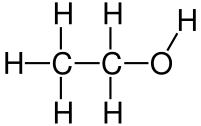 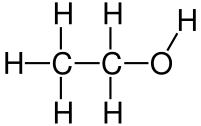 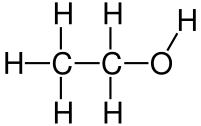 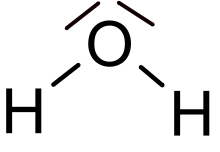 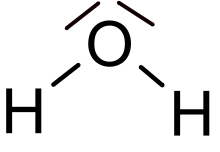 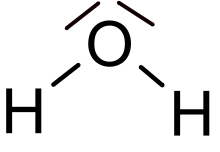 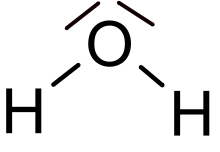 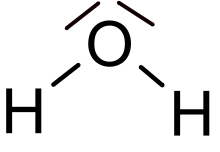 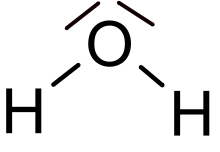 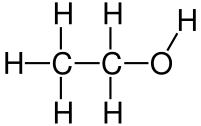 Butaan-1-ol
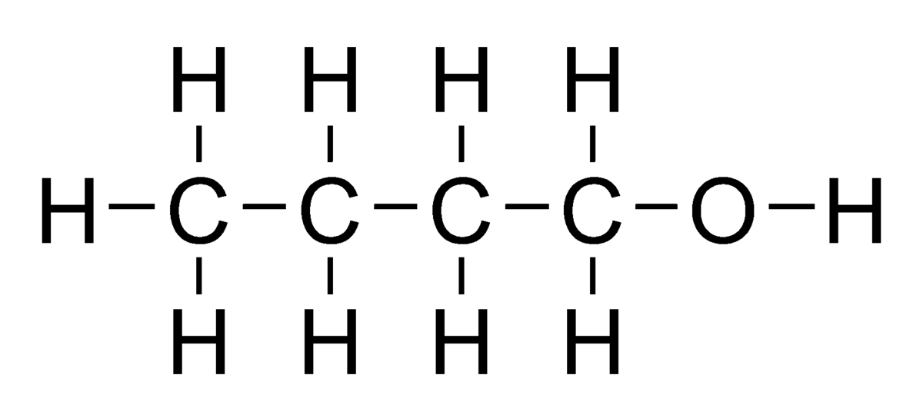 Butaan-1-ol
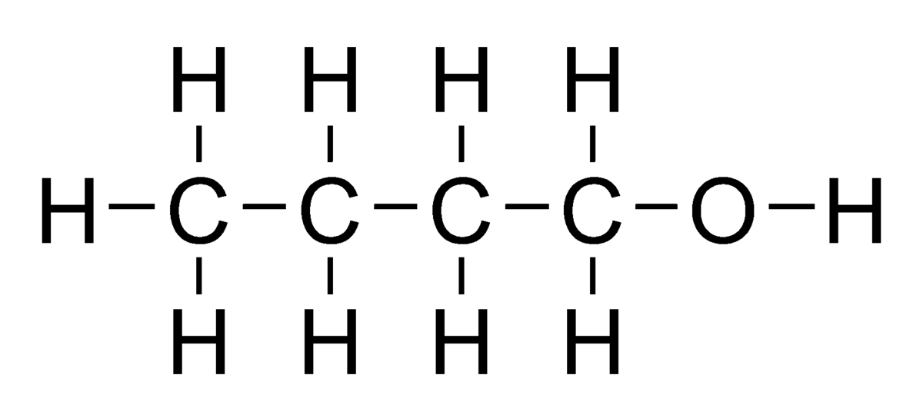 Het apolaire deel
Butaan-1-ol
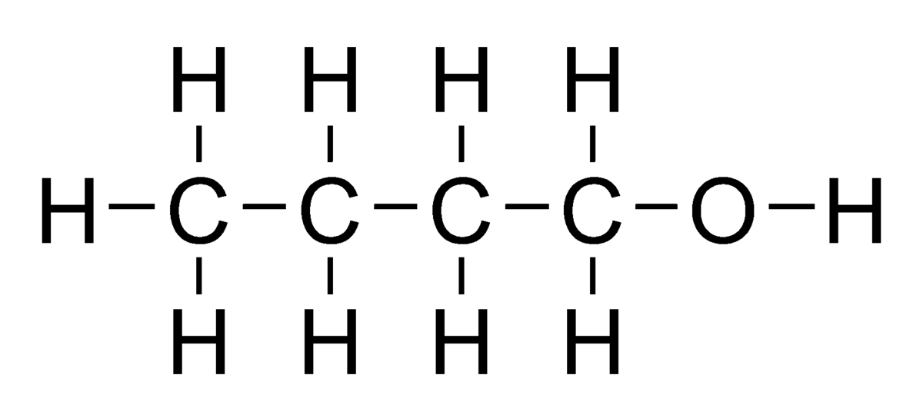 Het apolaire deel van het molecuul is groot.
Deze stof lost daarom niet op in water.
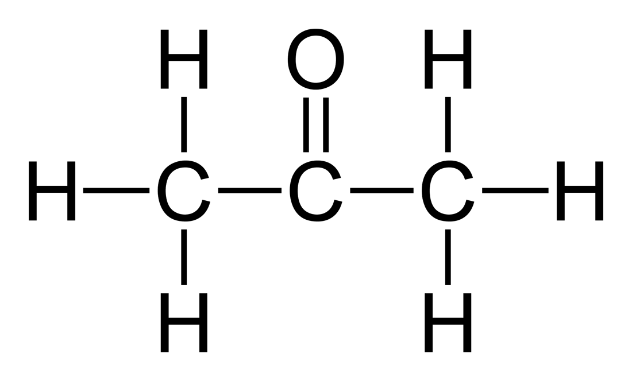 Aceton
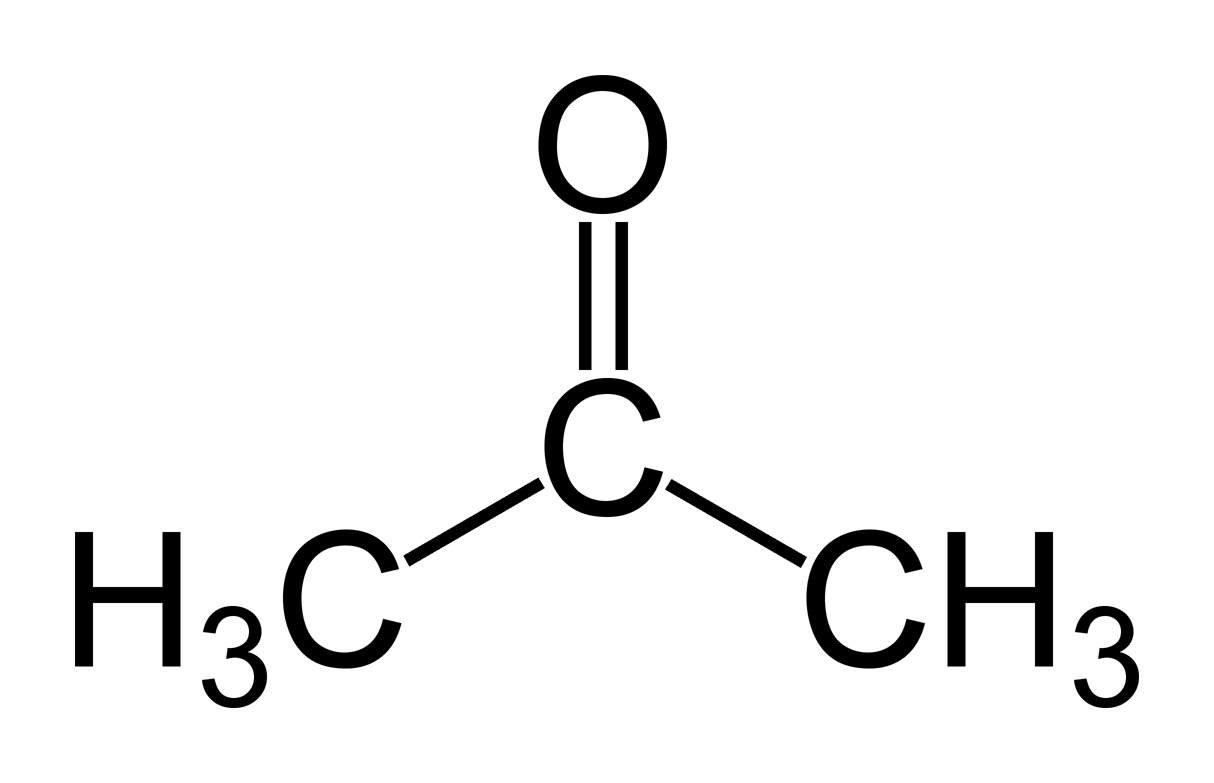 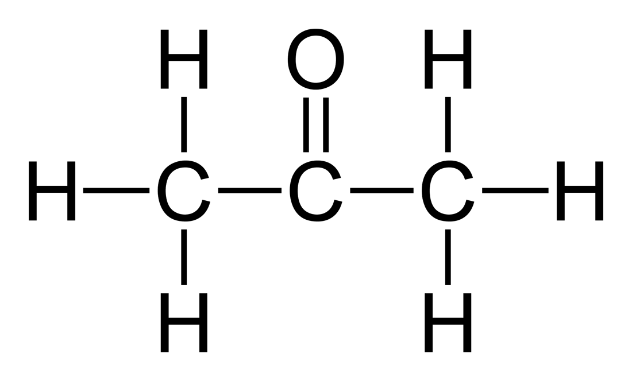 Aceton




Acetonmoleculen kunnen onderling geen H-bruggen vormen.
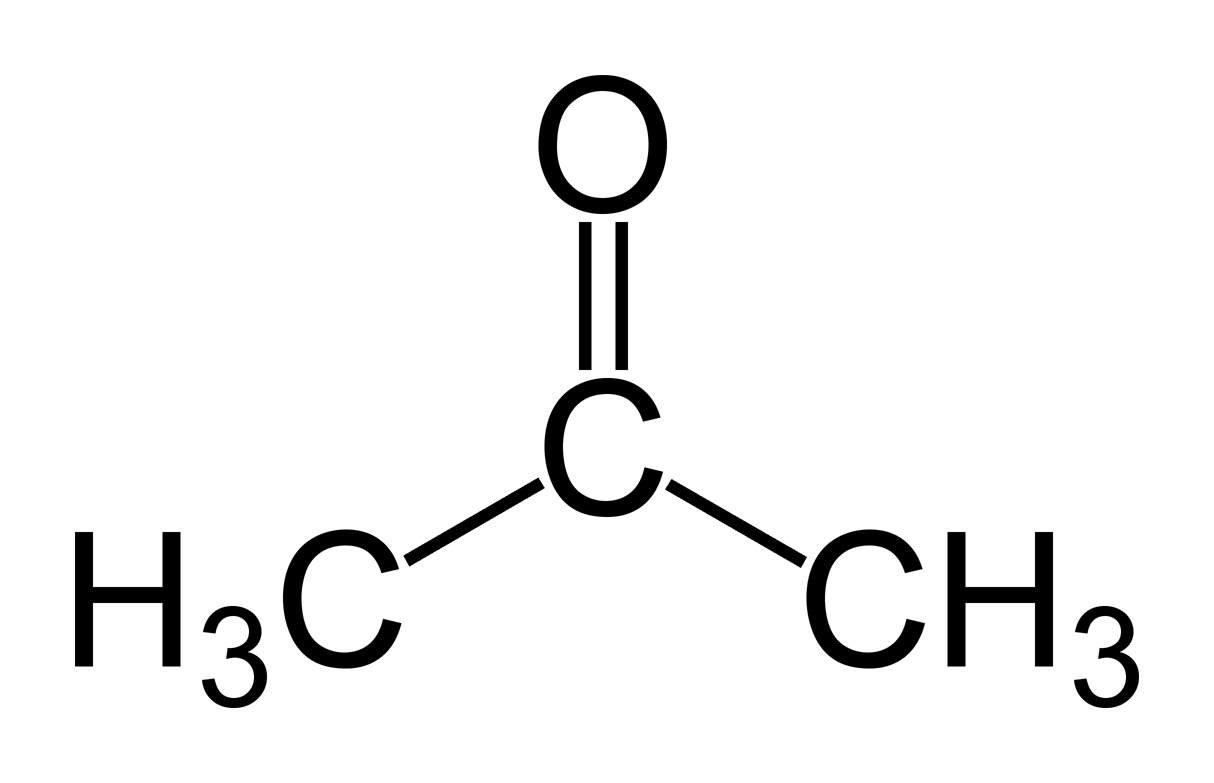 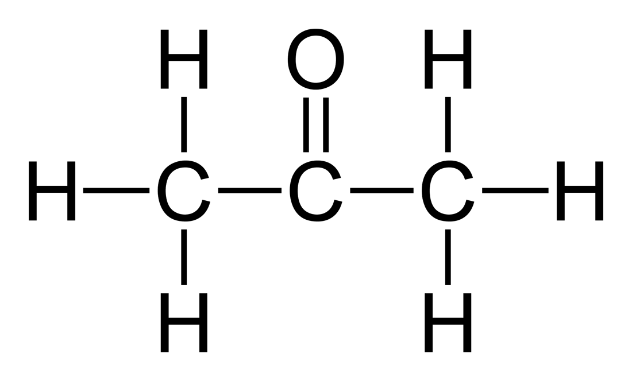 Aceton




Acetonmoleculen kunnen onderling geen H-bruggen vormen.








Het kan wel waterstofbruggen vormen met bijv. water.
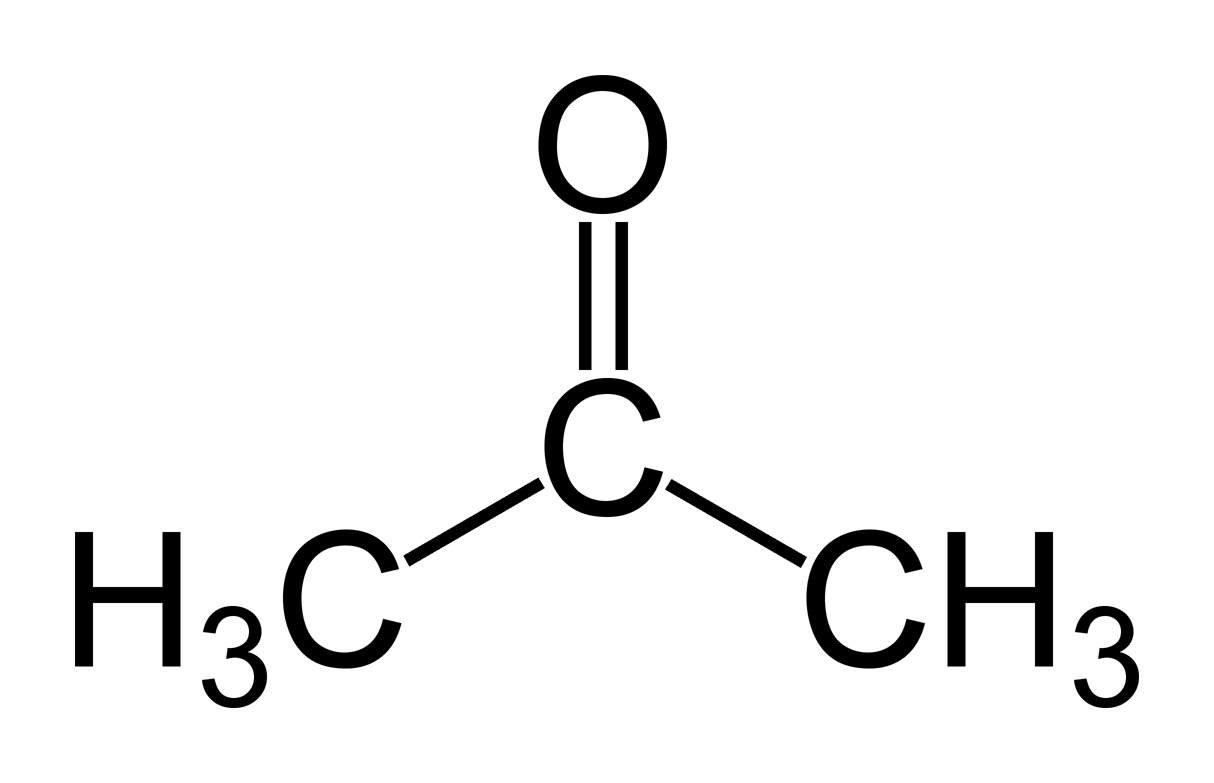 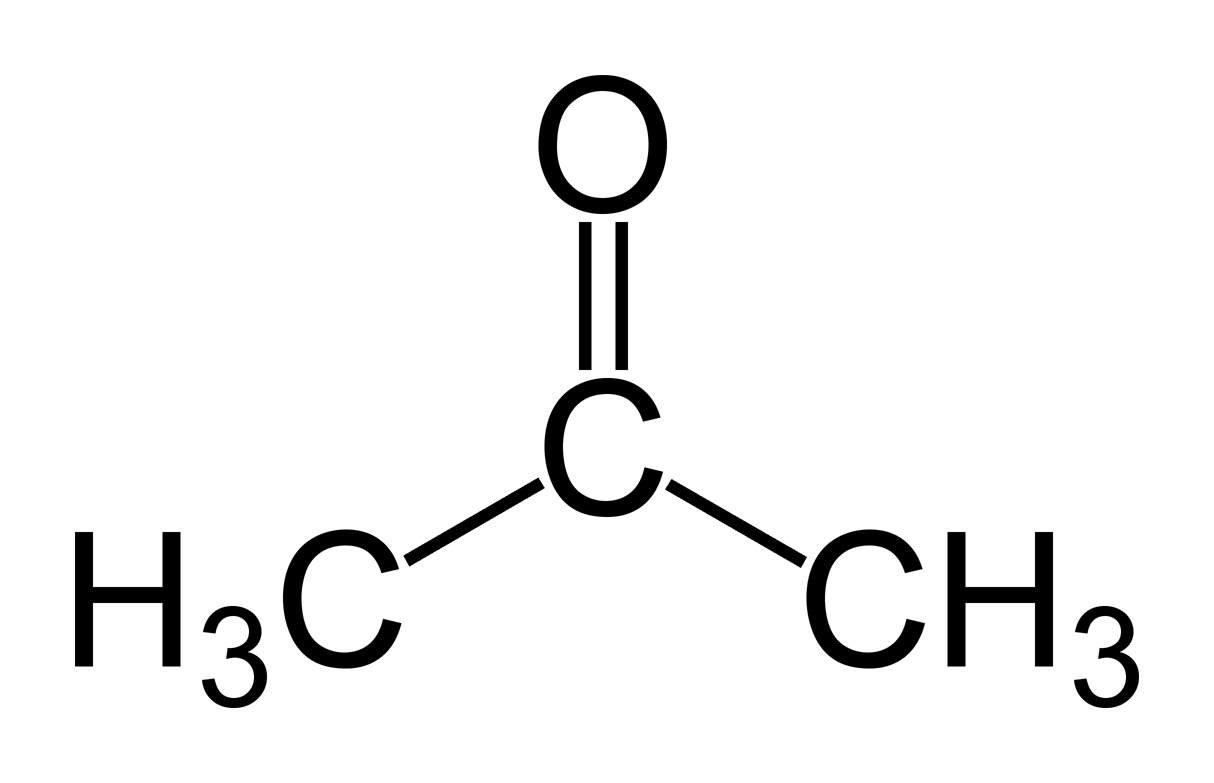 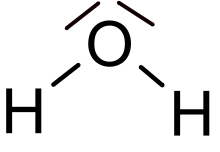 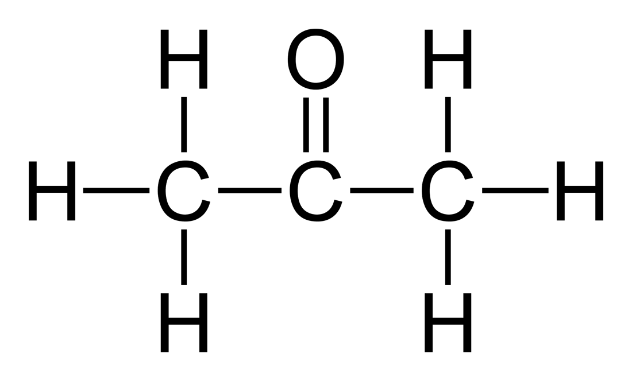 Aceton




Acetonmoleculen kunnen onderling geen H-bruggen vormen.








Het kan wel waterstofbruggen vormen met bijv. water.
Aceton is daardoor goed oplosbaar/mengbaar met water.
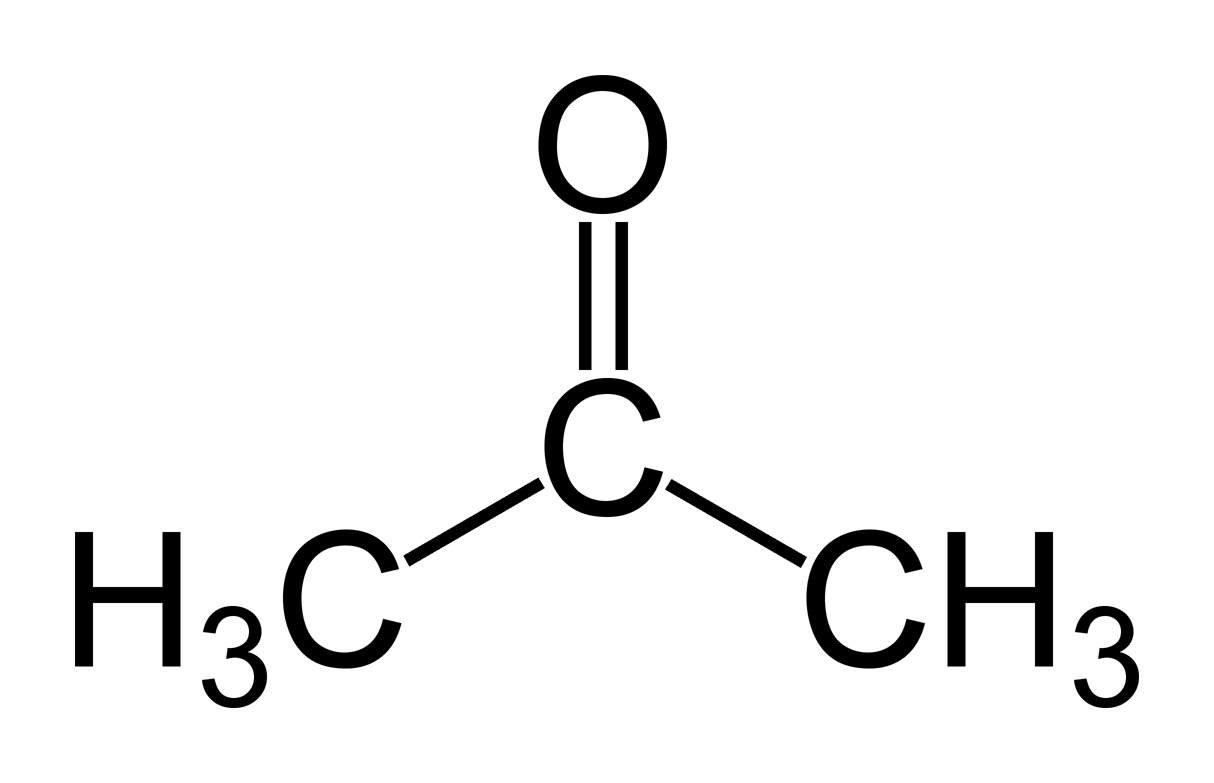 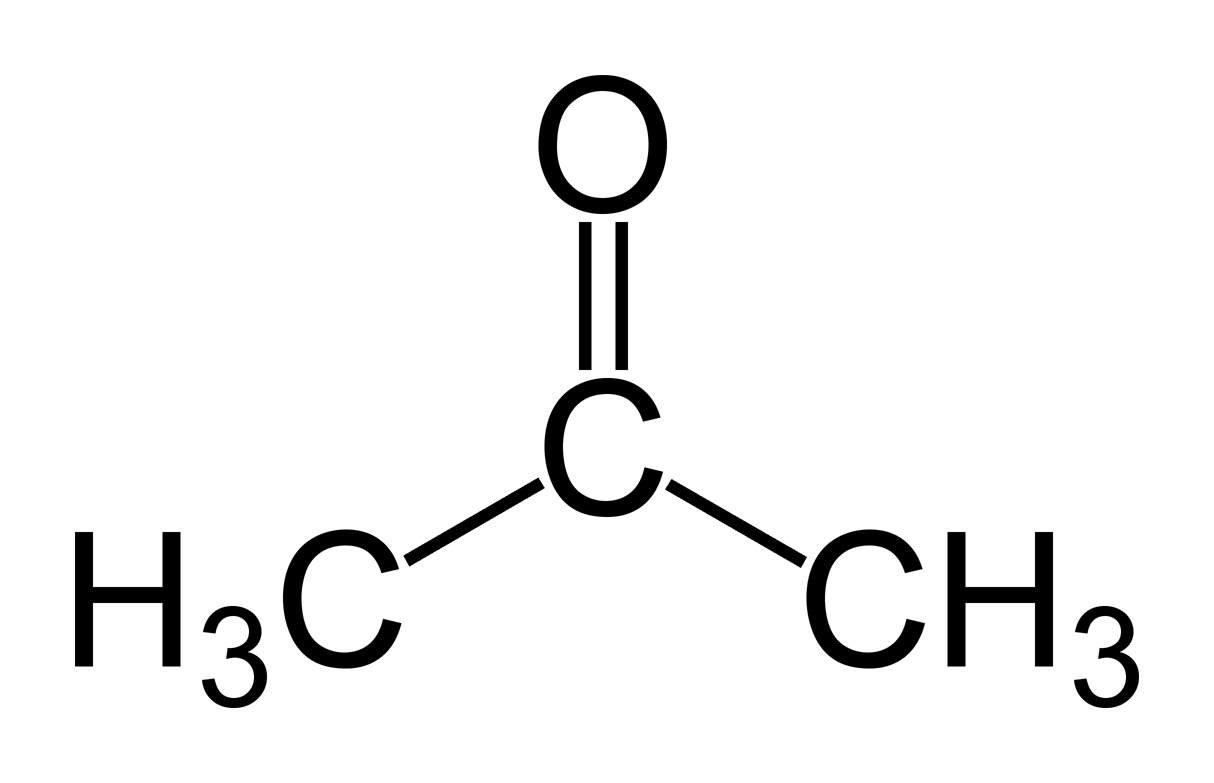 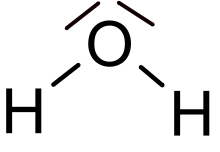 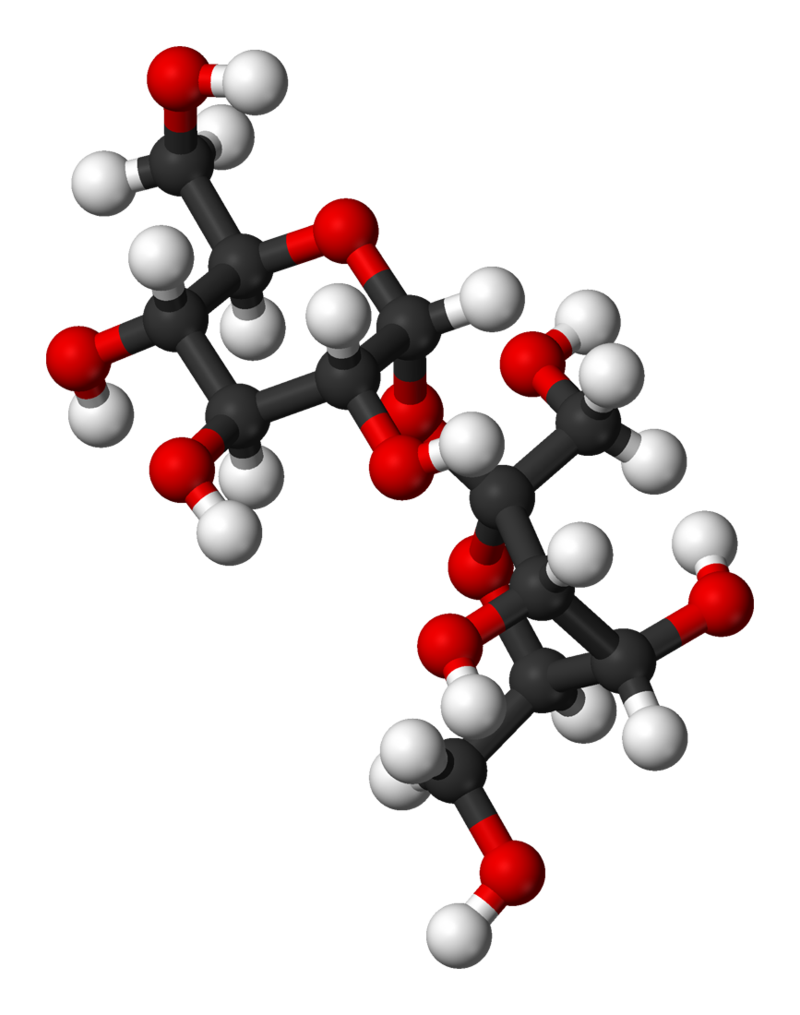 Suiker
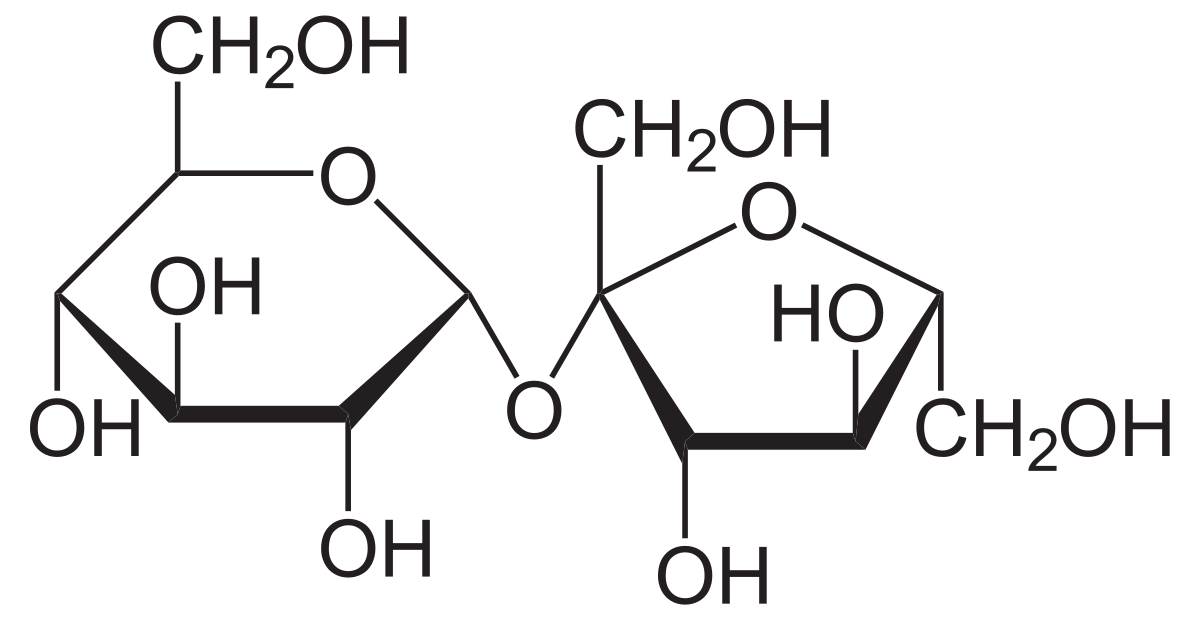 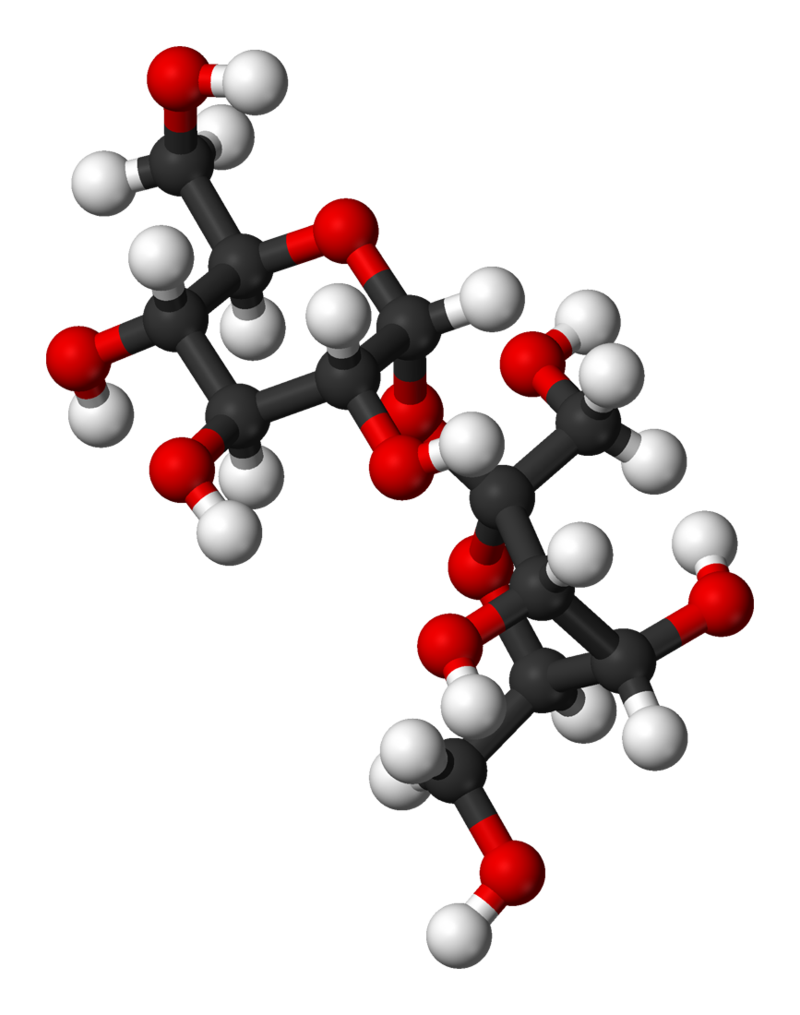 Suiker,

Goed oplosbaar in water.
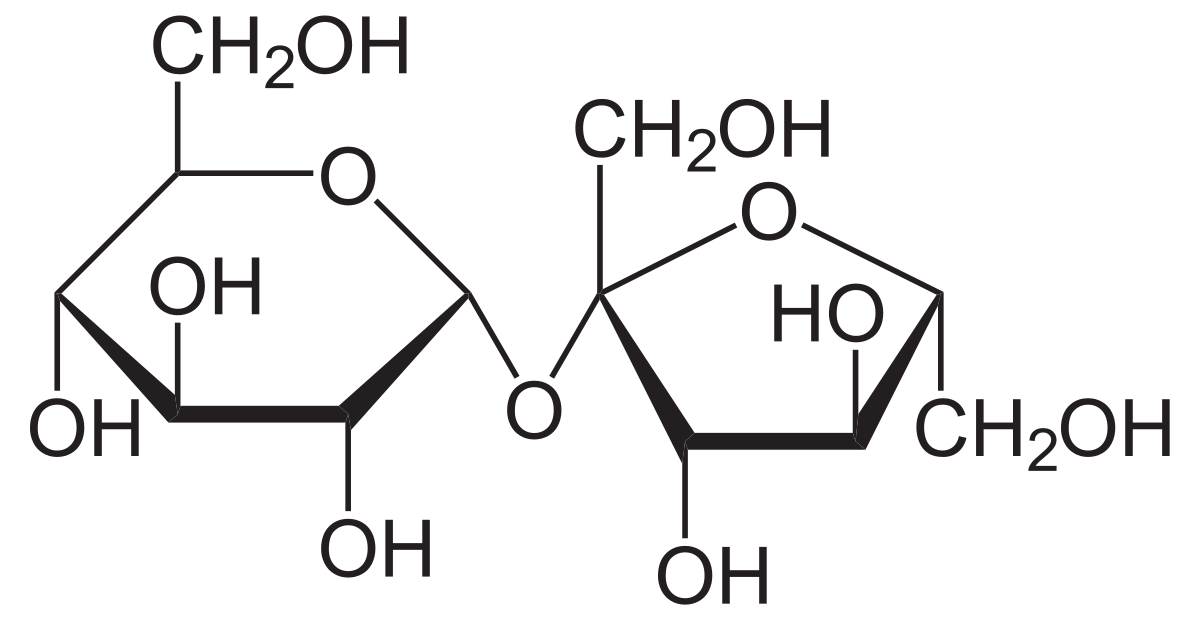 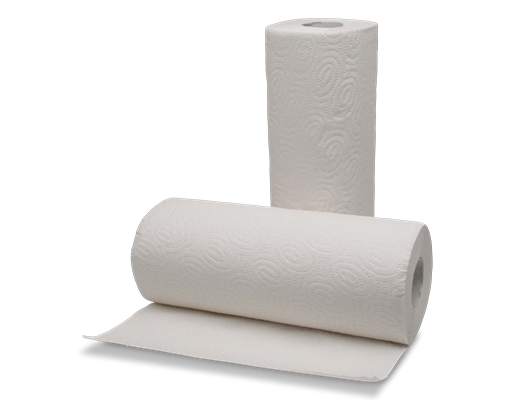 Keukenpapier
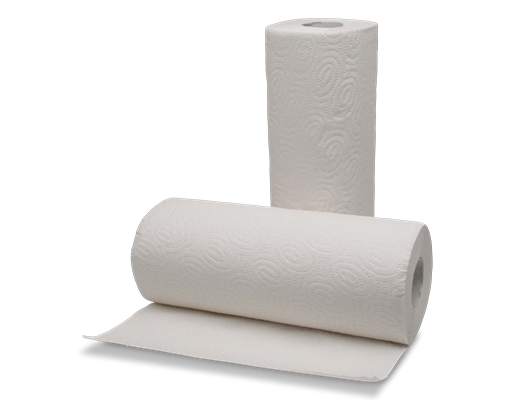 Keukenpapier is gemaakt van cellulose
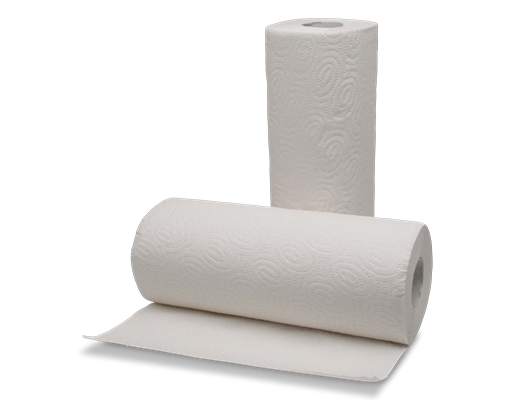 Keukenpapier is gemaakt van cellulose-molecuul
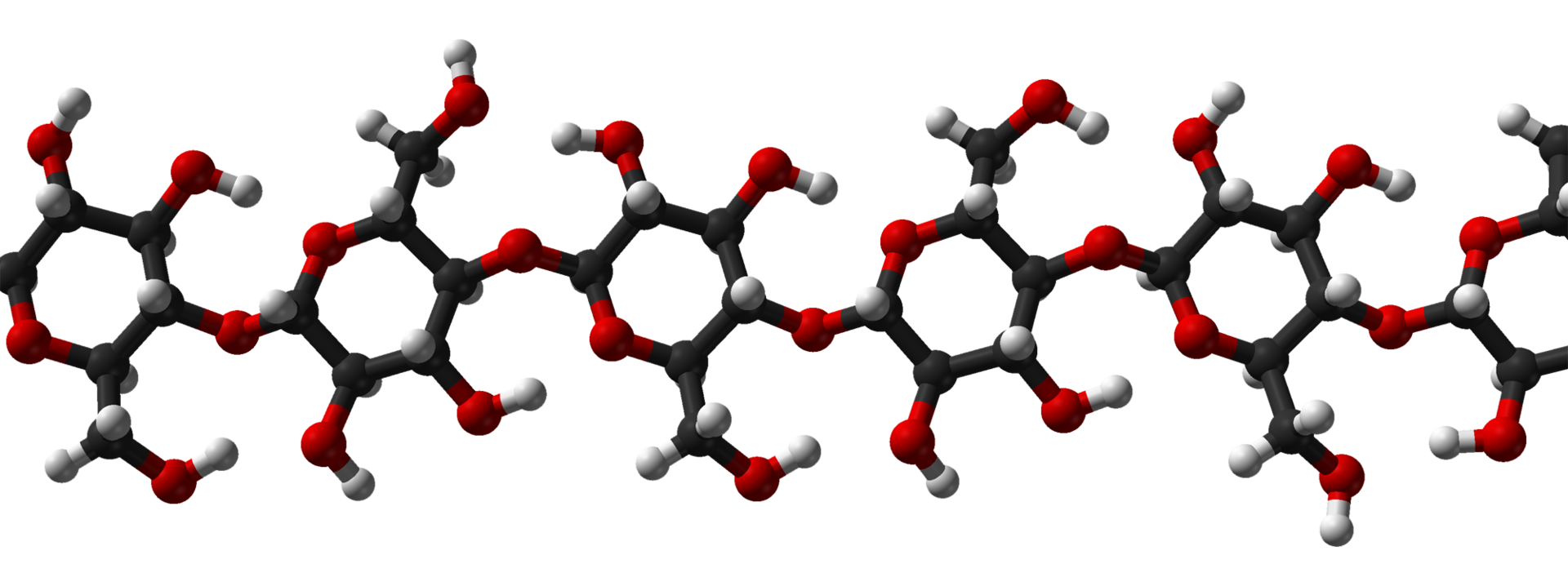 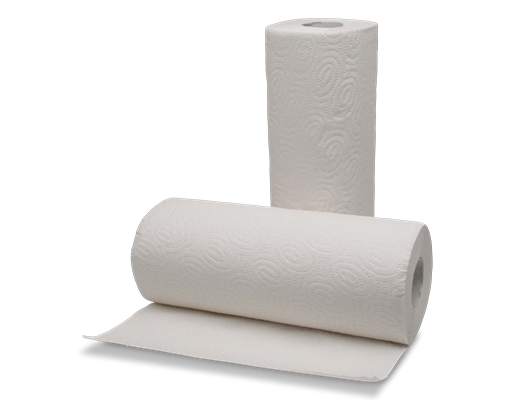 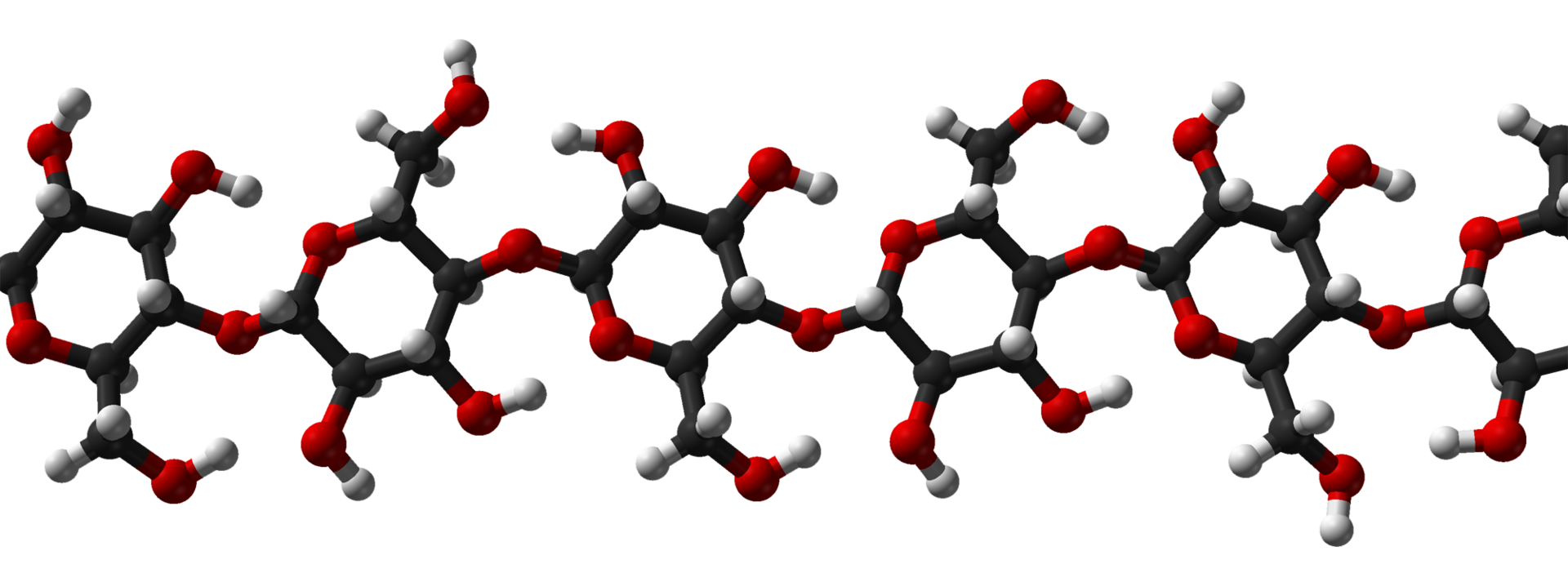 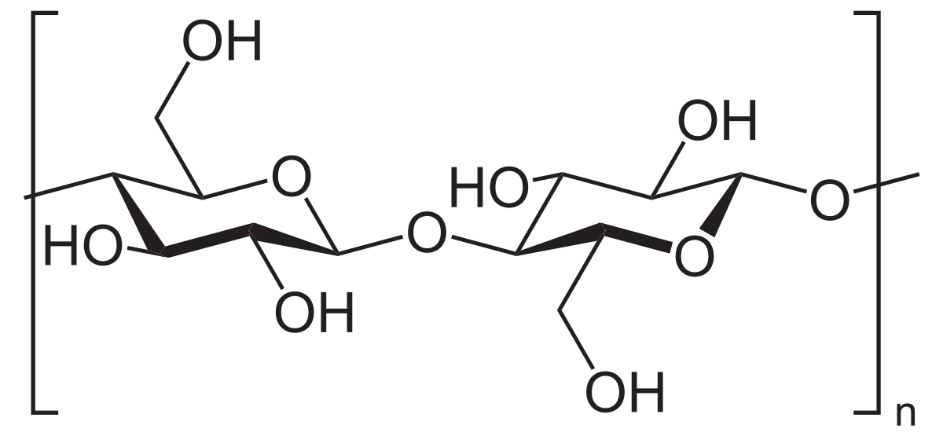 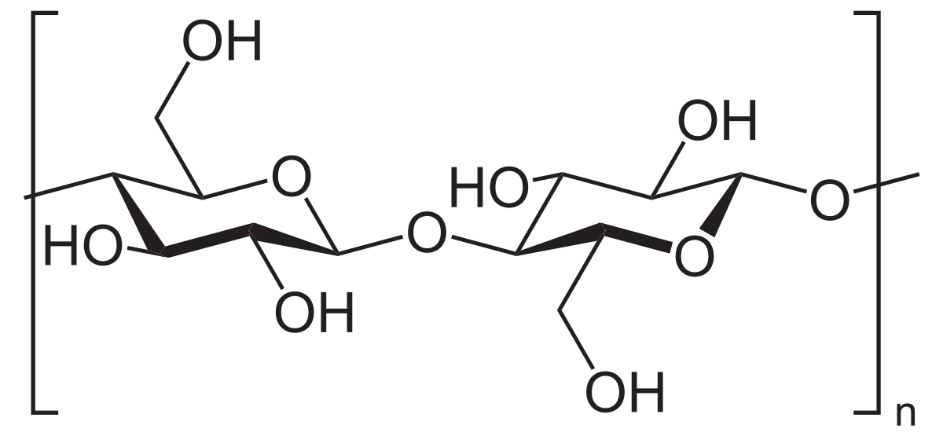 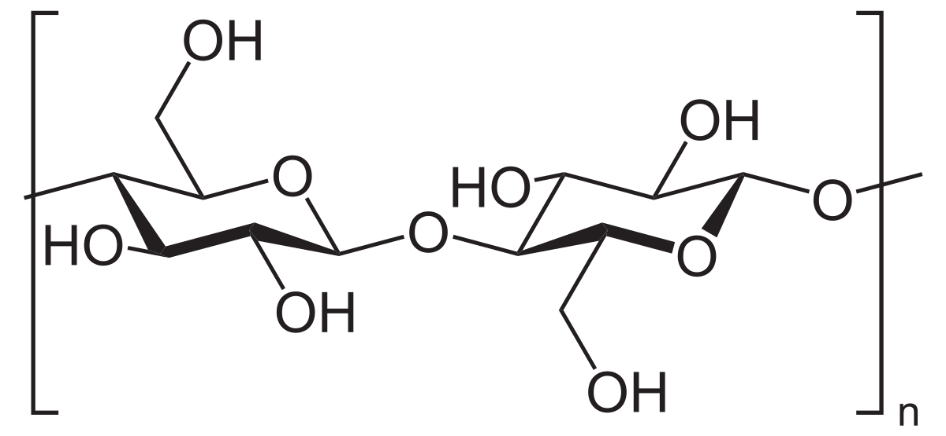 Cellulosemoleculen bevatten veel OH-groepen.
Er kunnen veel watermoleculen hechten aan een cellulosemolecuul.
Daarom adsorbeert keukenpapier water heel goed.
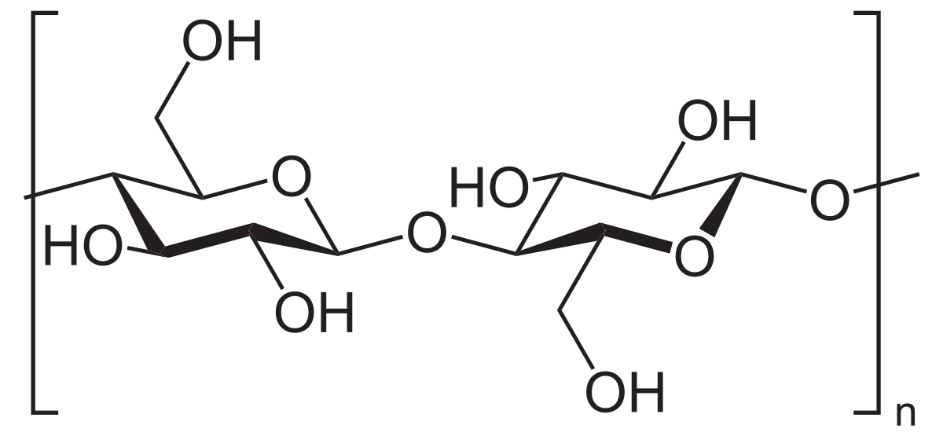 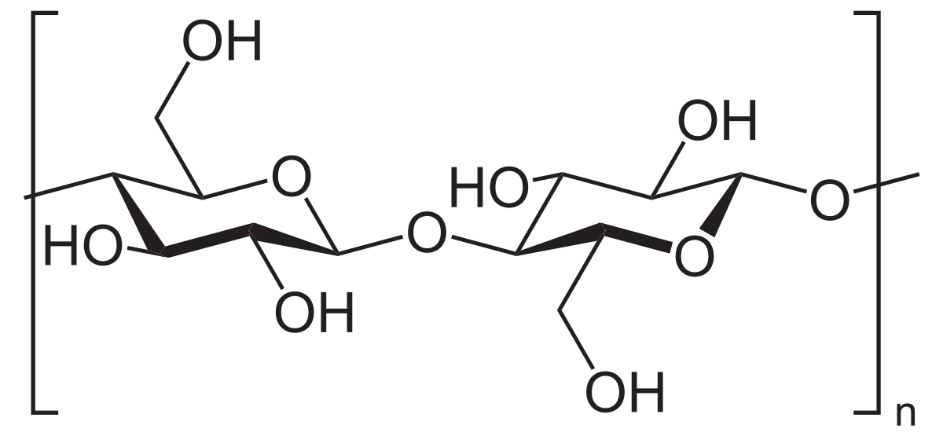 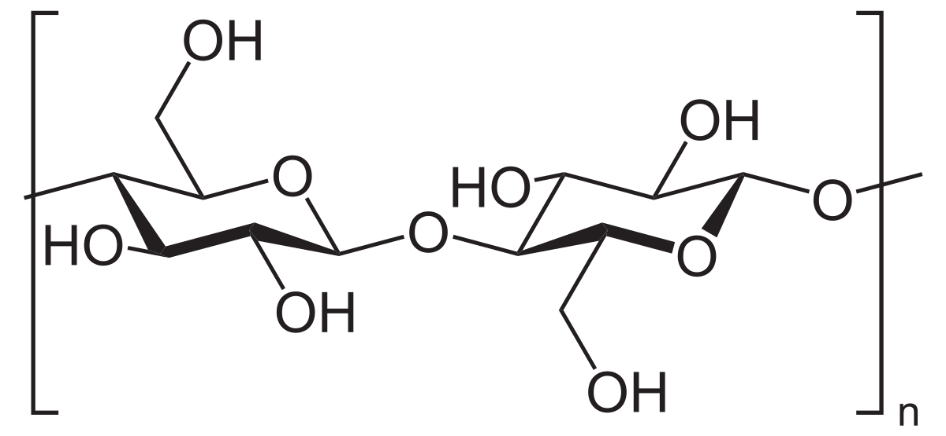 Cellulosemoleculen bevatten veel OH-groepen.
Er kunnen veel watermoleculen hechten aan een cellulosemolecuul.
Daarom adsorbeert keukenpapier water heel goed.
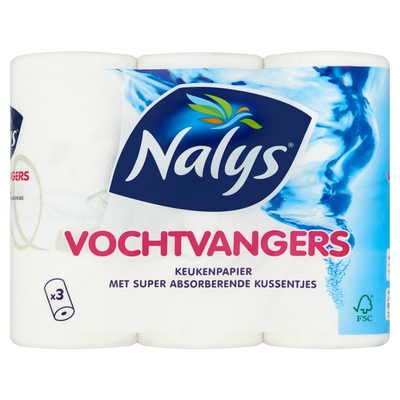 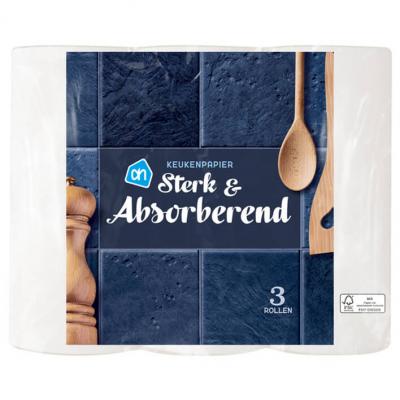 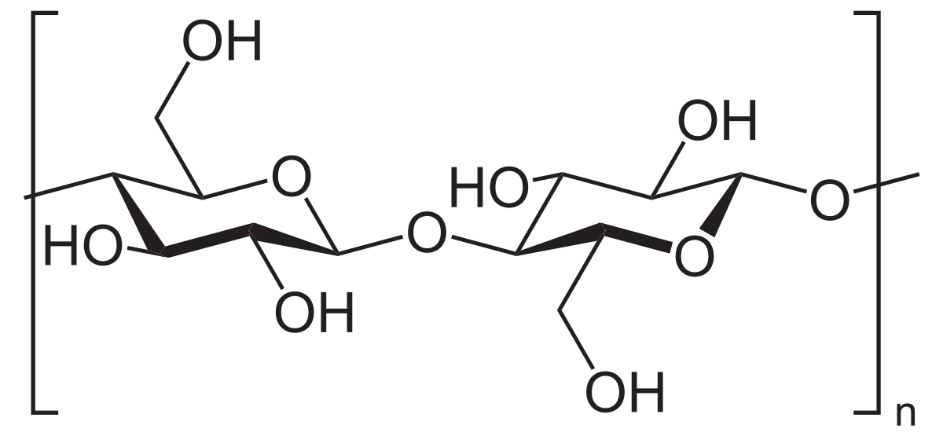 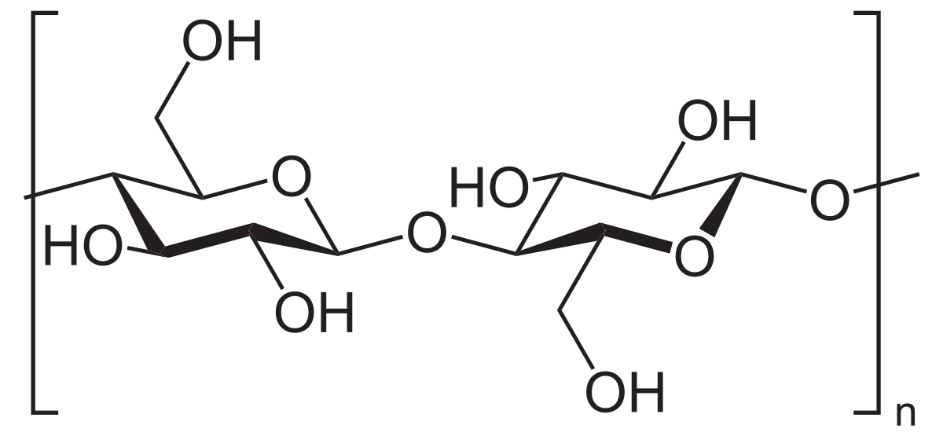 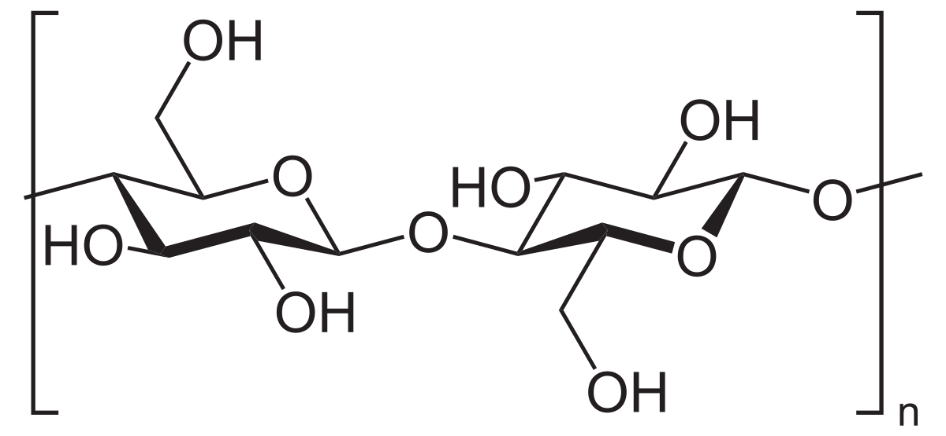 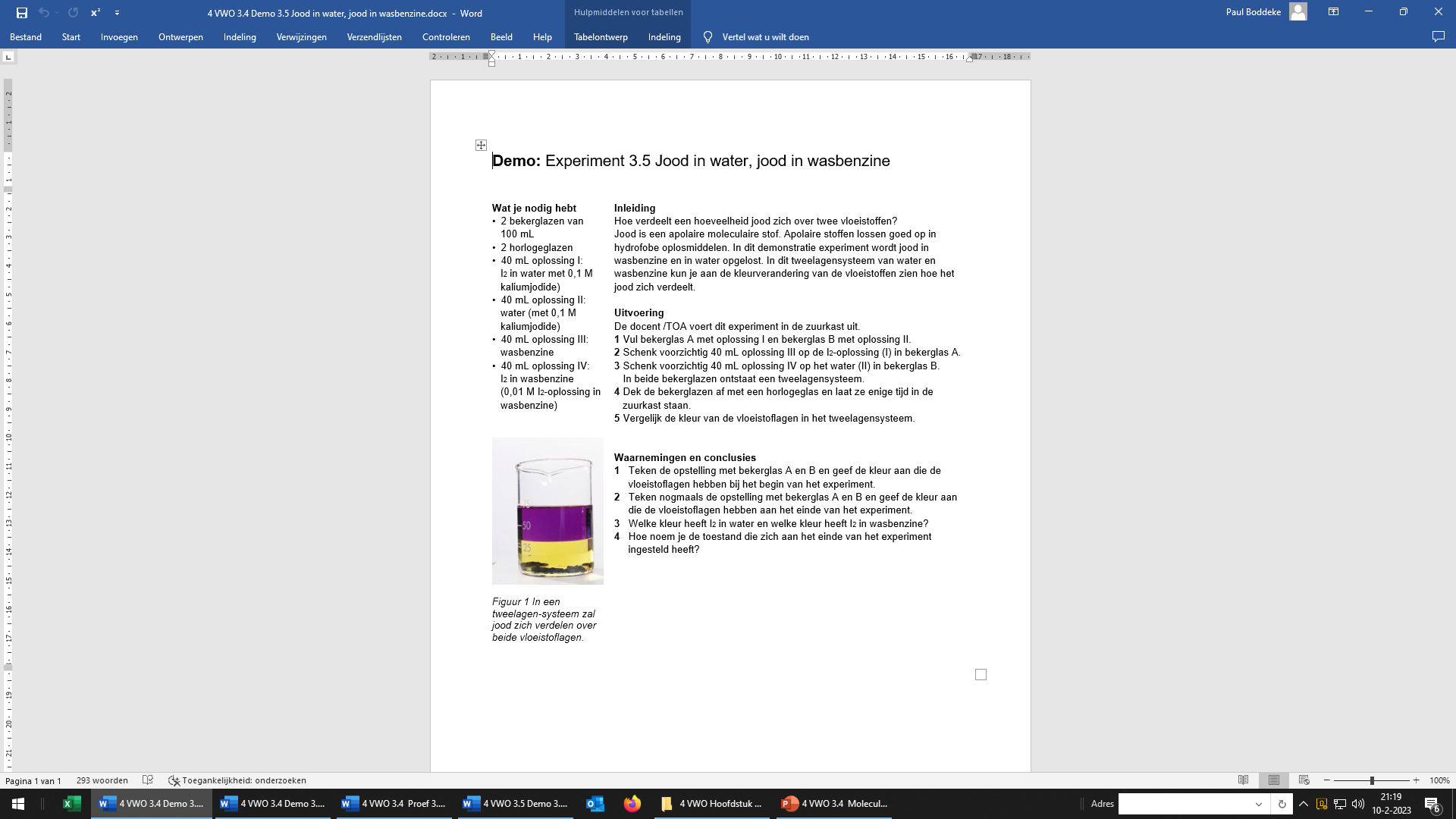 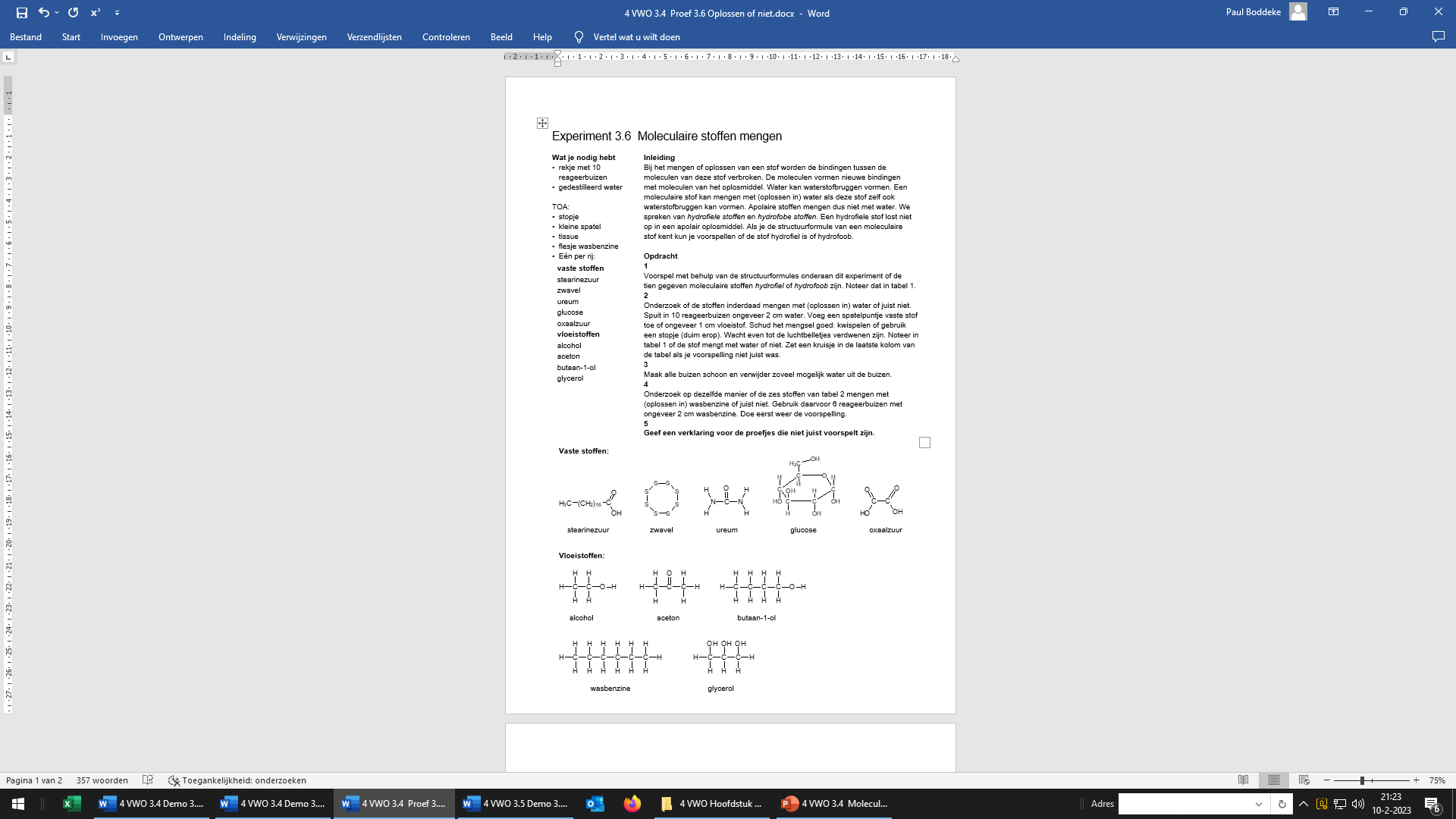 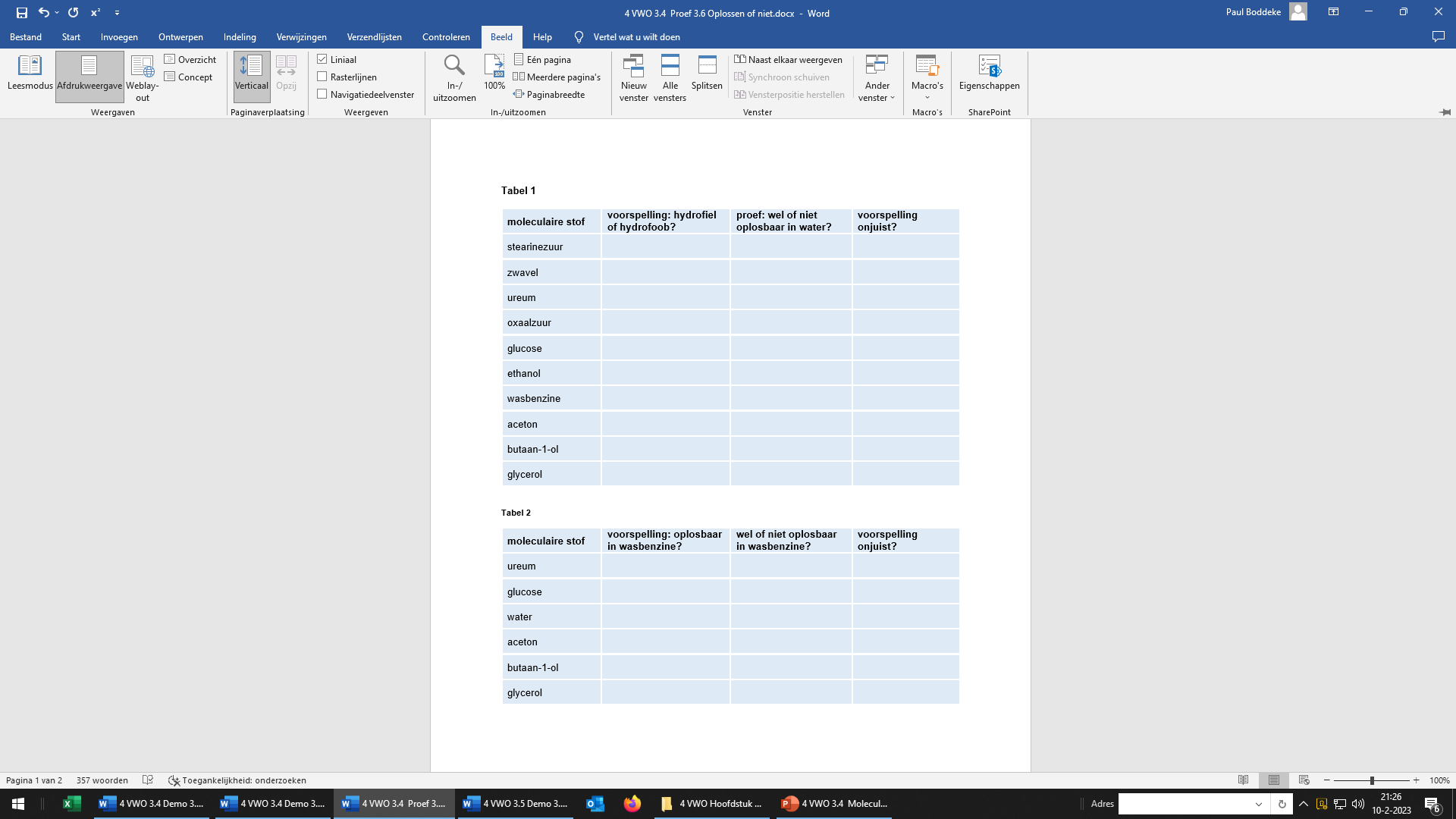 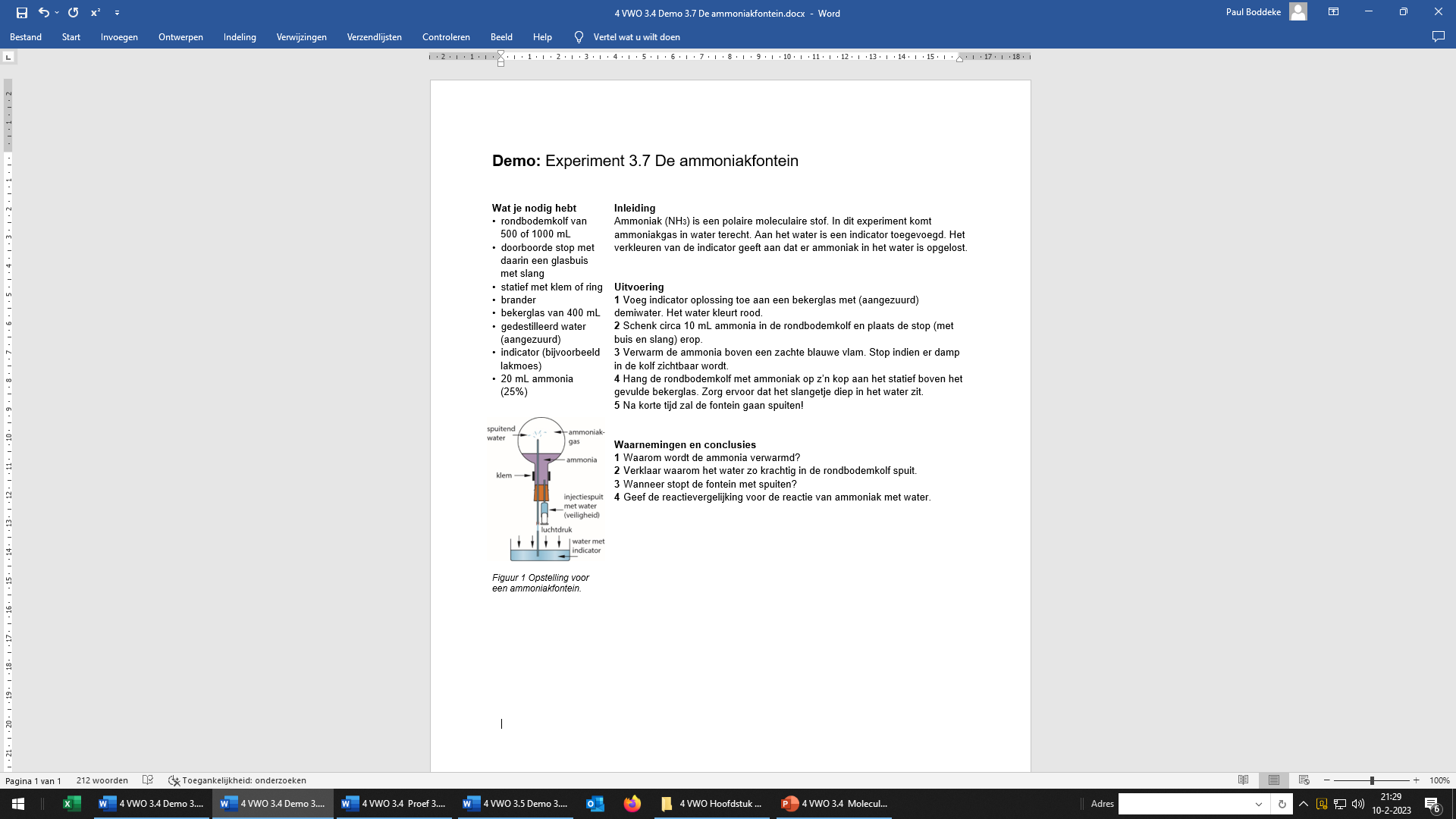